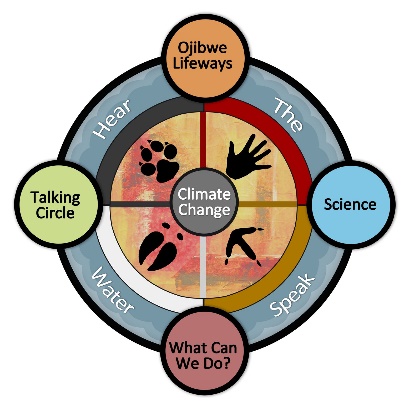 Do Culture and Science Agree?
Making Climate Change “Come Alive”

Using the G-WOW Climate Literacy Model
IASNR Conference, June 3 2019
Cathy Techtmann- Environmental Outreach State Specialist
Professor, Community Resource Development
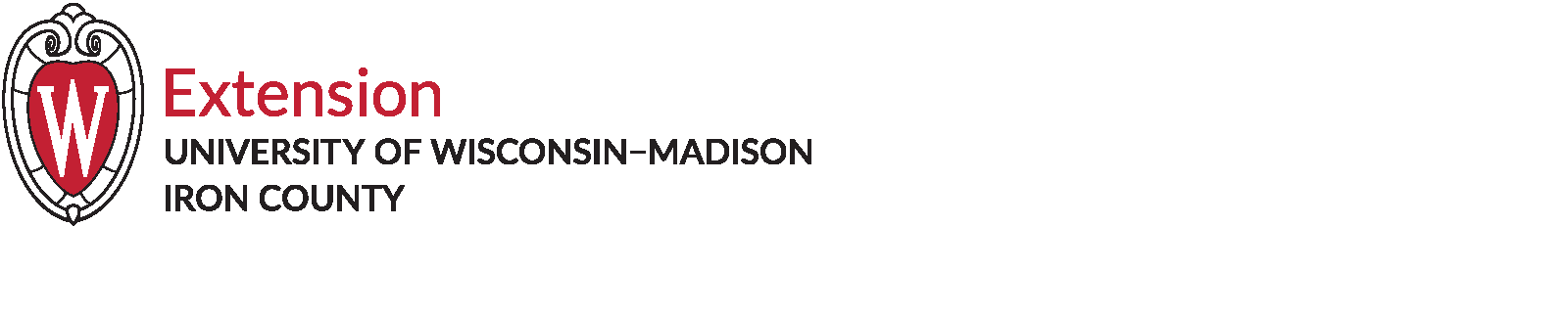 DISCLAIMER
This is a polar bear free program
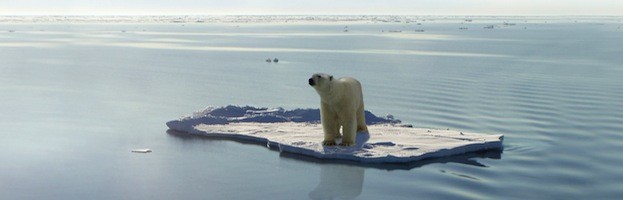 The communication framework, demonstrated through the 
G-WOW Climate Literacy Model, can help you create effective climate messaging
that resonates with audiences and promotes action
Project Partners
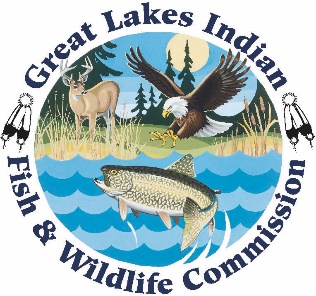 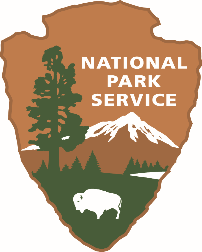 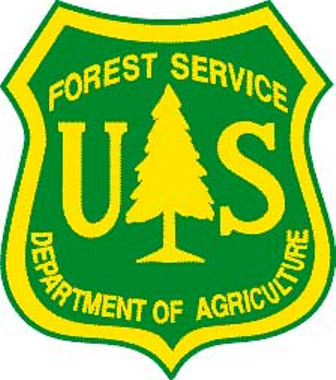 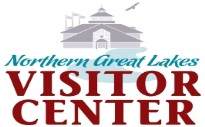 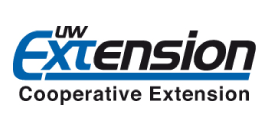 Additional support
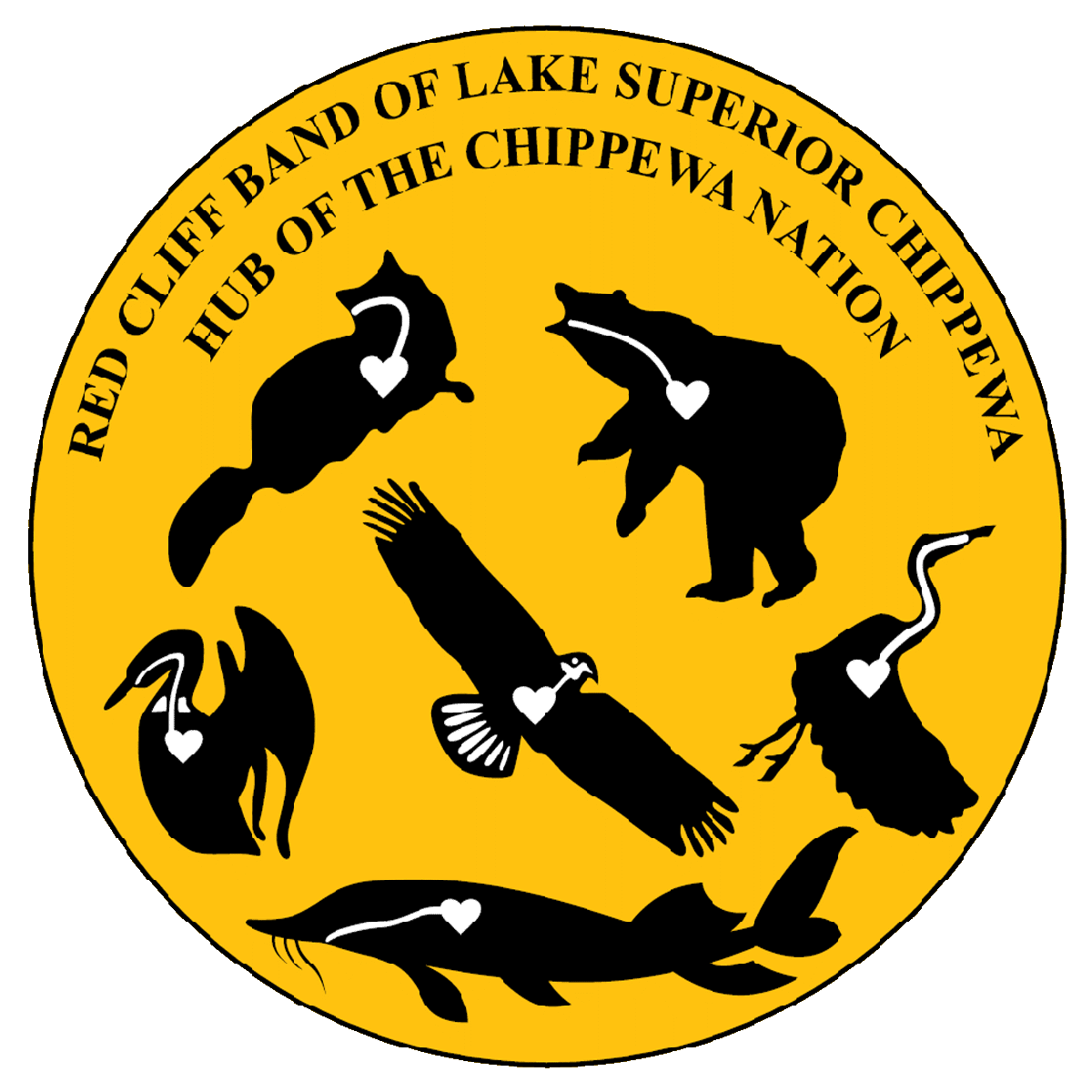 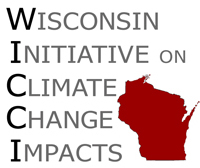 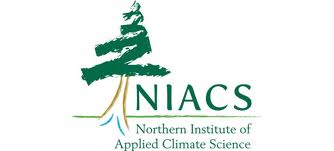 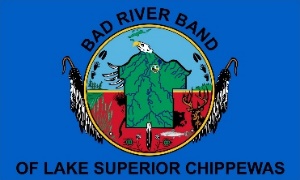 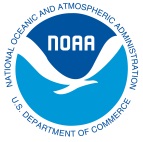 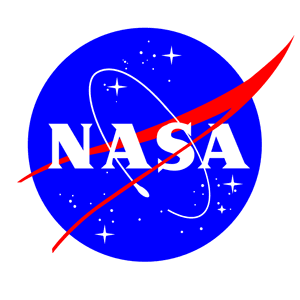 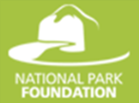 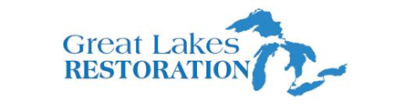 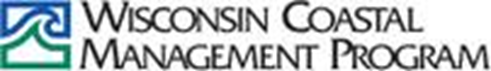 Project Development 

In the heart of the Lake Superior Chippewa (Ojibwe) Indian Country.  This region includes the 11 Ojibwe Tribes living within the “Ceded Territory”
 

Project developed in the Wisconsin’s Lake Superior region– but applicable to all cultures & locations
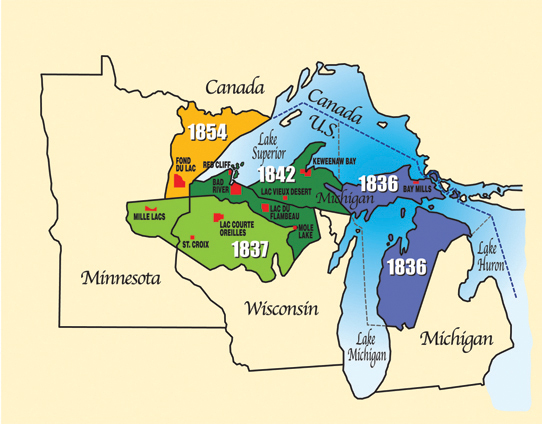 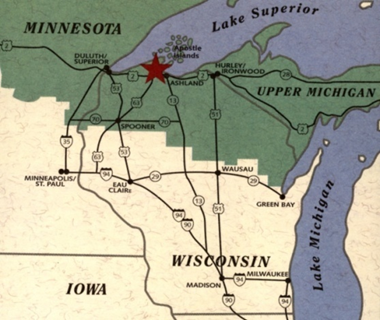 Project Roots
Increasing evidence that climate change is affecting safety on public lands and communities
Climate change was affecting species & habitats that support Ojibwe treaty rights
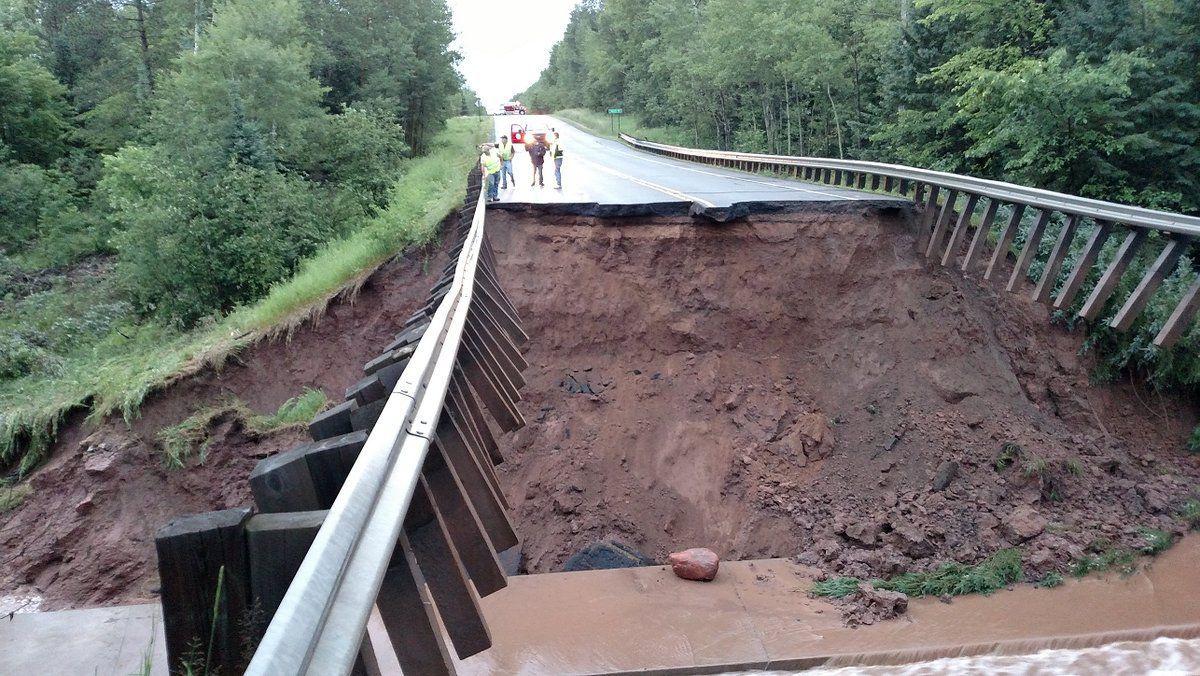 2016
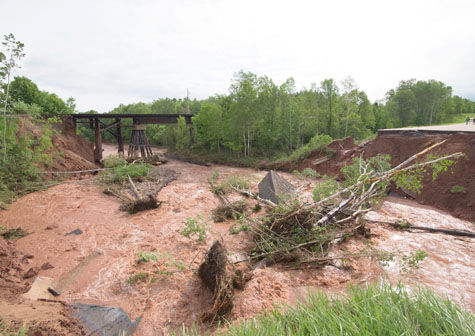 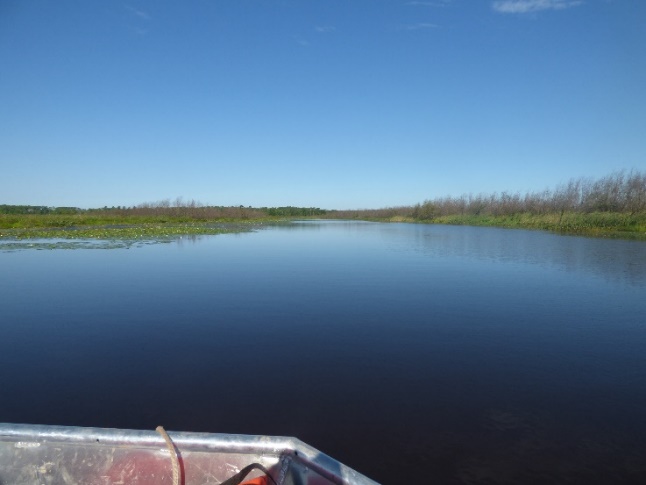 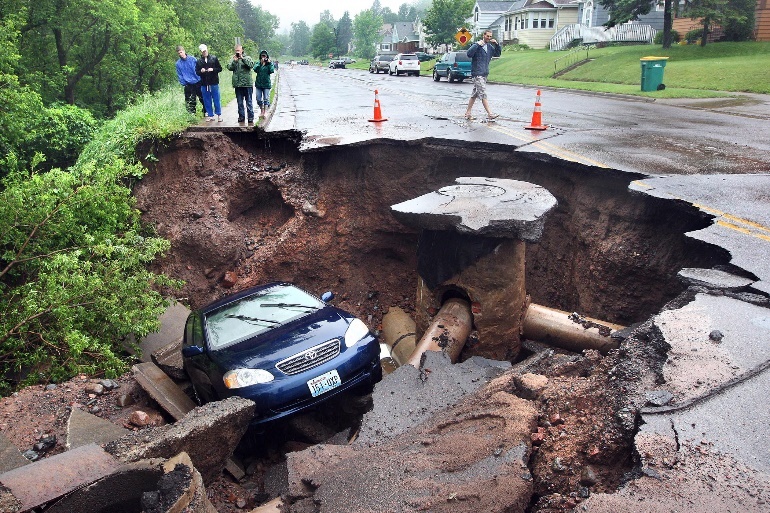 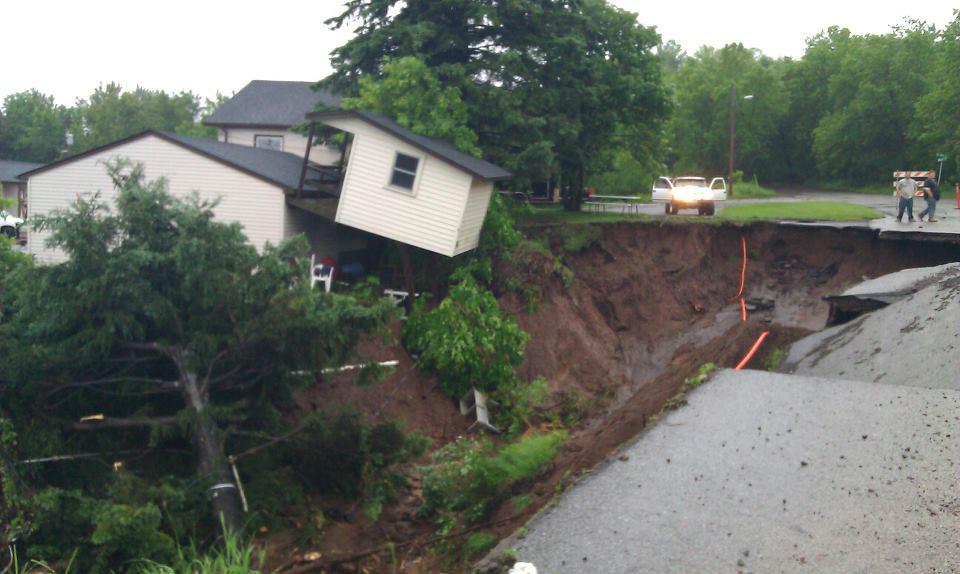 2018
2015
2014
Loss of wild rice
Kakagon Sloughs of the Bad River Ojibwe
Increase in extreme storm events
“Traditional” climate literacy approaches were not resonating with audiences
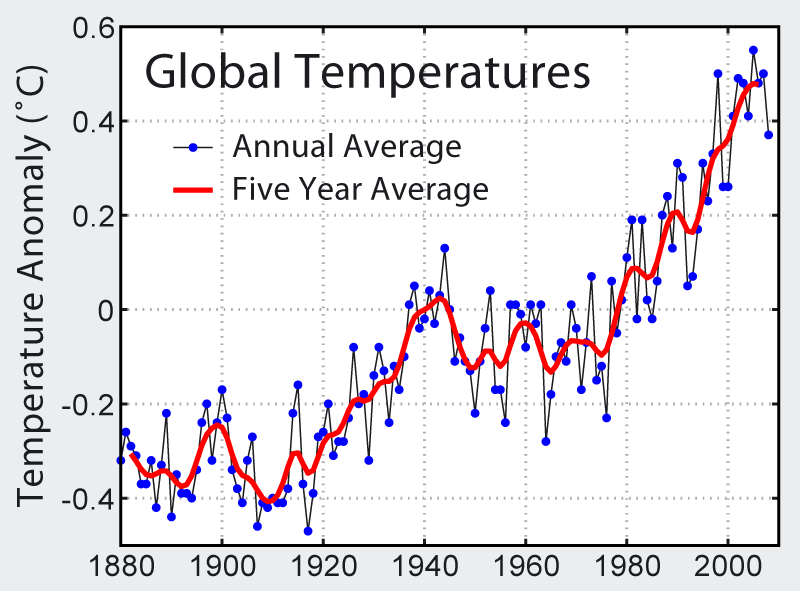 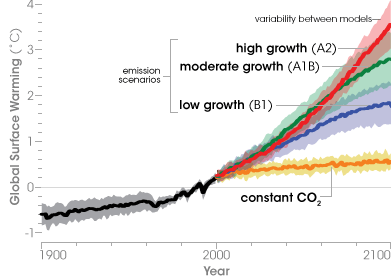 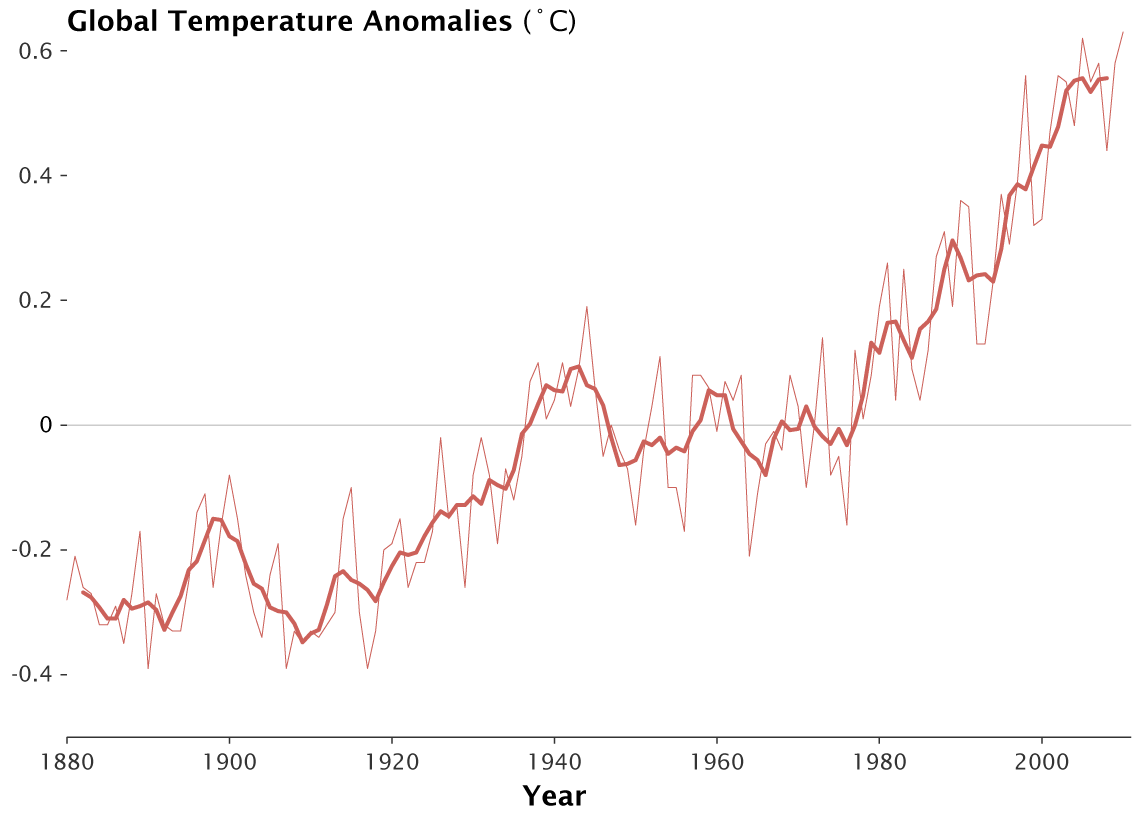 Our Goal

Create a climate literacy “model” that increases people’s awareness of climate change so they want to 
do something about it!
The Result

Gikinoo’wizhiwe Onji Waaban (Guiding for Tomorrow)  
or “G-WOW” Climate Literacy Model
What’s Different About the G-WOW Climate Literacy Model?
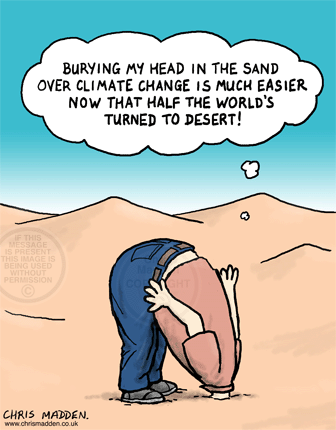 1.  It’s research based
“…local, place-based evidence of climate change gained through experiential learning is as, or more effective than, simply studying analytical climate change data to increasing climate change literacy.” 

“The Psychology of Climate Change Communication”,   Columbia University 2009
2.  It uses an Interpretative Communication Framework
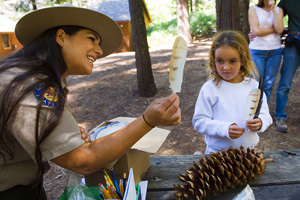 Interpretation is….

A highly effective style of communication that can make a topic or object “come alive” by revealing meanings and relationships to an audience

Can be used in any field or discipline, in many different formats

including science communication!
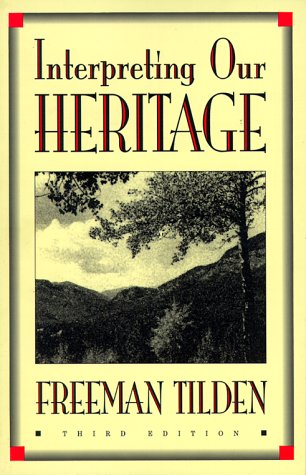 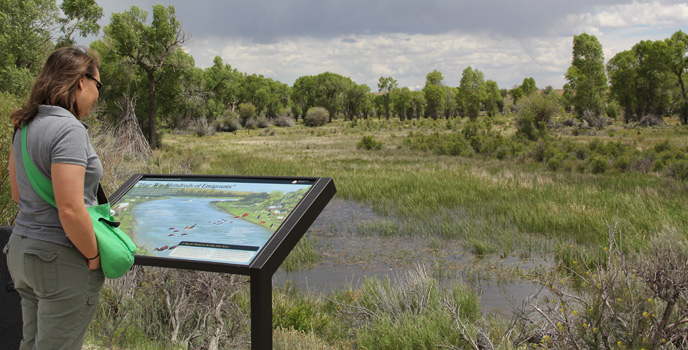 Revelation of 
Deeper meanings
Relationships
Connections
Action
Instead of Translation of Facts
aka “Tech Transfer”
Through climate interpretation, understanding; through understanding, awareness, through awareness, climate action
G-WOW Model
“Through interpretation, understanding; through understanding, appreciation; through appreciation, protection”
- Freeman Tilden-
Interpretive Communication includes ALL of these principles

(and so can your climate change communication)
Relate
Must relate to a person’s experiences, values
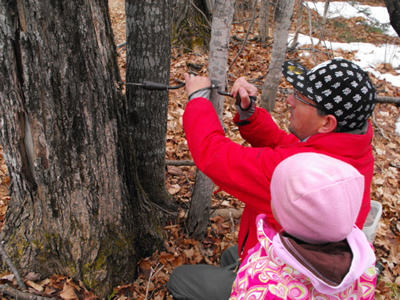 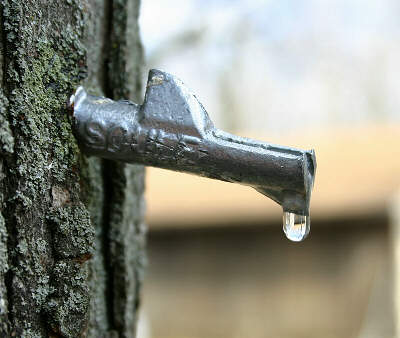 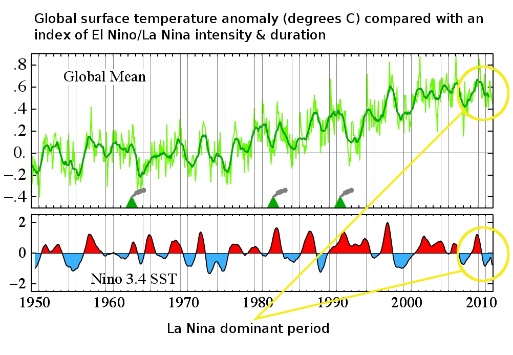 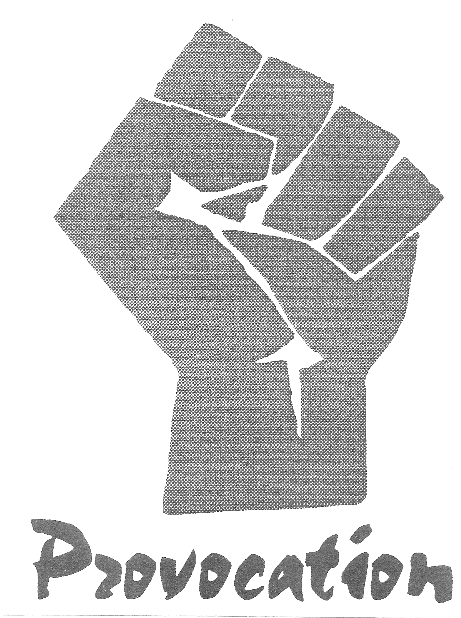 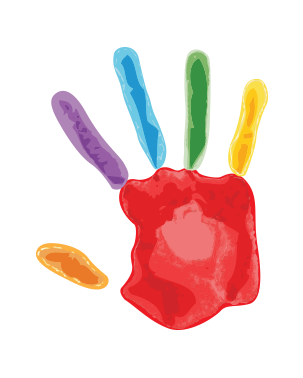 Provoke
Calls for action—
The Big So What!
Reveal
Revelation of information 
rather than just “tech transfer”
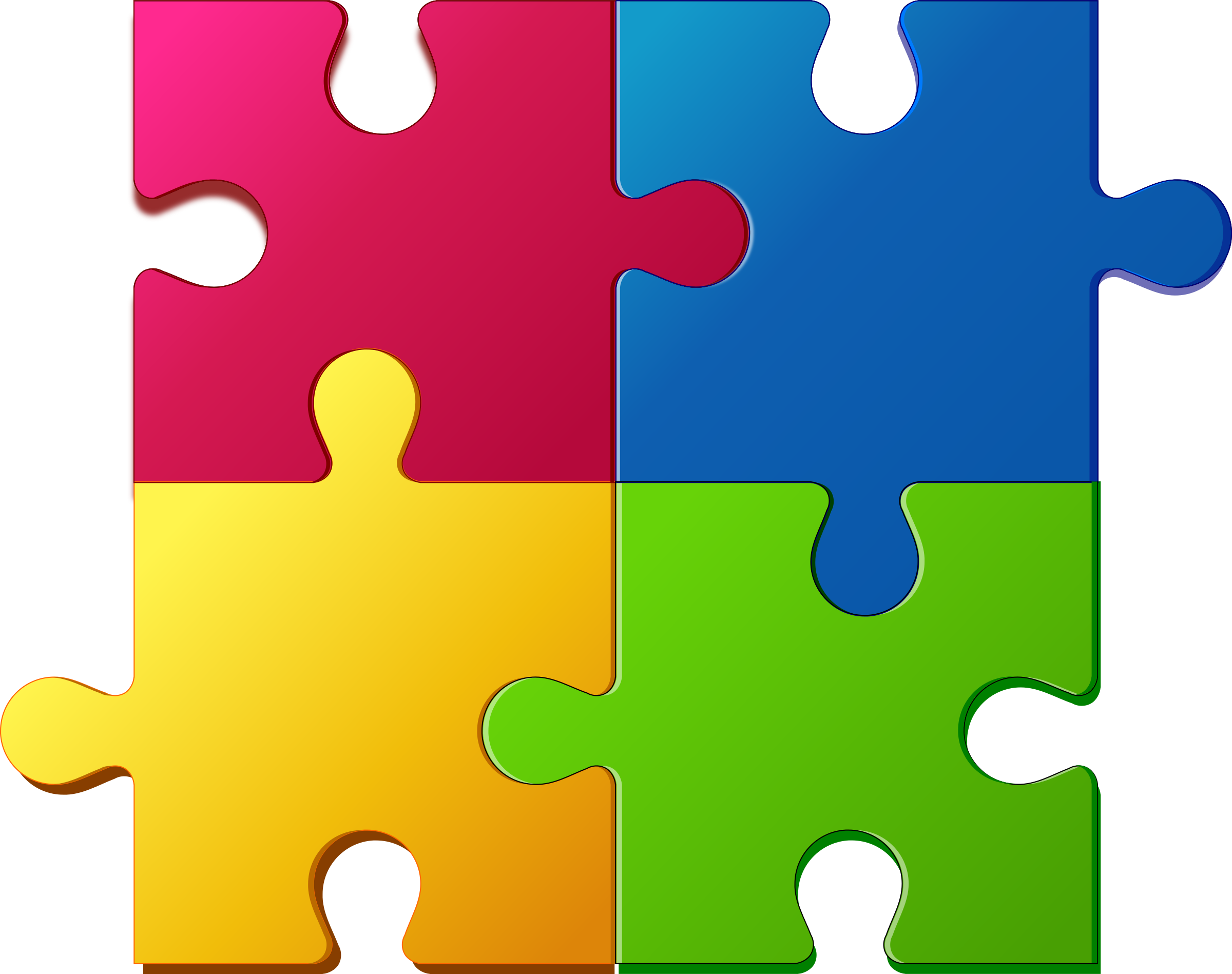 Tell the “Whole”
Not just the parts
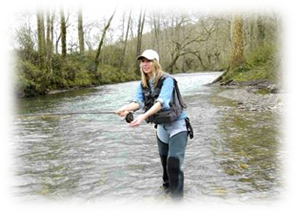 3.  It links climate change to what people value through the sustainability of species and habitats


By revealing how climate change is affecting the 
sustainability of species and habitats 

that support cultural or economic practices people value 

by integrating 

place-based evidence they can observe 

with climate science

to provoke action
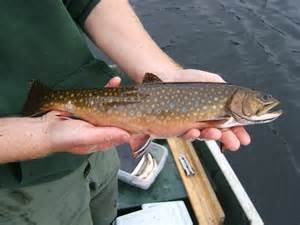 4.  It integrates Traditional Ecological Knowledge (TEK)
Why?
The Lake Superior Ojibwe have relied on the sustainability of
 plant and animal species for generations to support subsistence, cultural, and spiritual practices or “lifeways”……
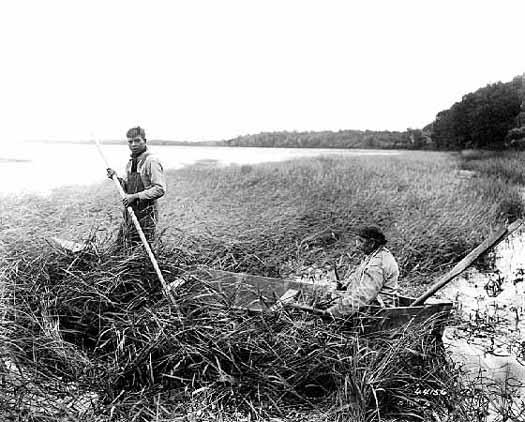 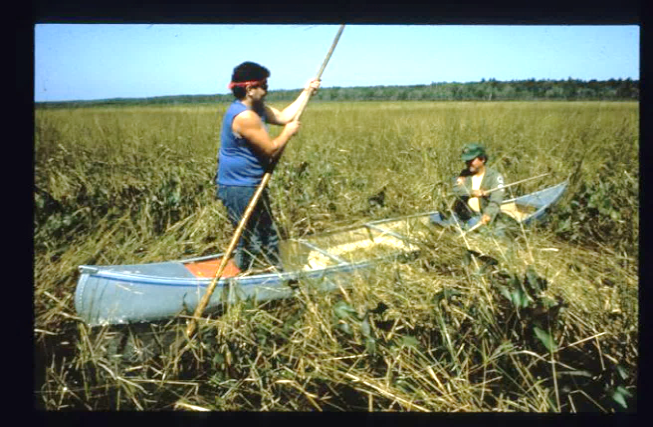 ……..Indigenous traditional ecological knowledge (TEK)  
of natural systems, and language provide long term place-based indicators of climate change beyond weather variability. These can provide us with a “baseline” for evaluating place-based evidence we are observing in other cultures
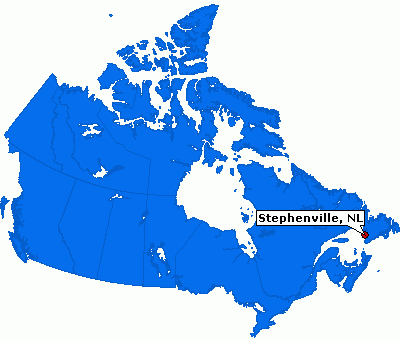 Challenges with Place-Based Evidence

“Survey results confirm that residents perceive regional climate change, it is not clear whether (they) can distinguish (weather) variability from climate change”
Finnis, J., Sarkar, A., Stoddart, M. 2015. Bridging science and community knowledge? The complicating role of natural variability in perceptions of climate change. Global Environmental Change 32: 1-10.
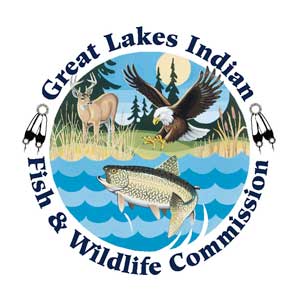 Sources of Traditional Ecological Knowledge
Great Lakes Indian Fish and Wildlife Commission’s

“Climate Change Vulnerability Assessment”
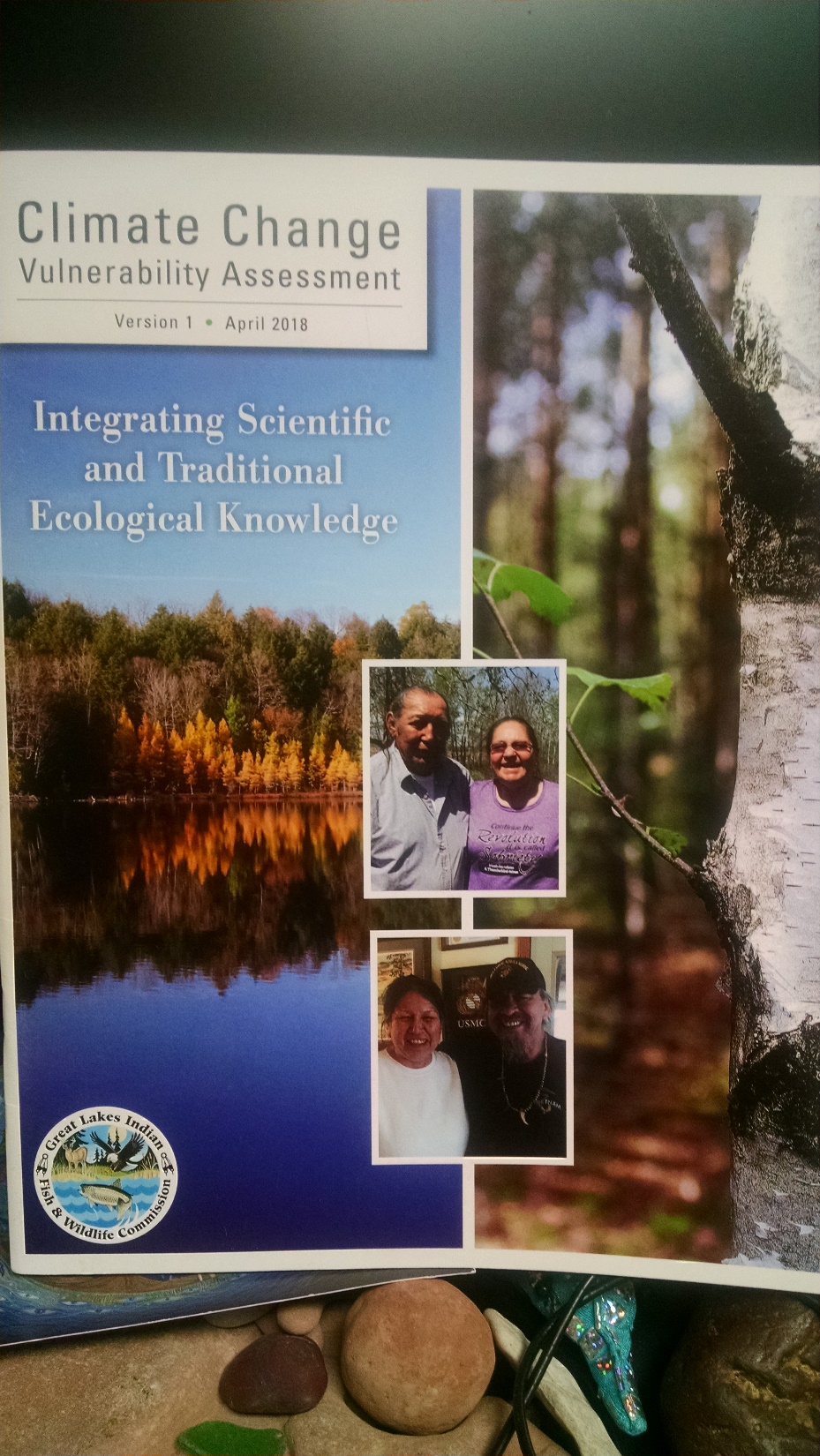 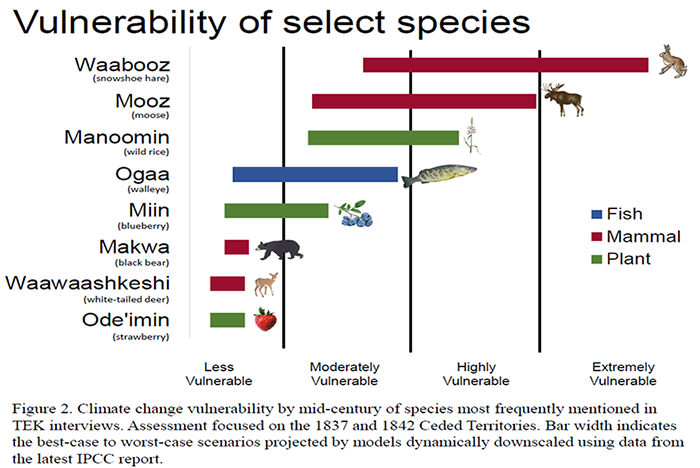 Language      Knowledge Keepers       Elders
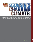 Qualitative place-based evidence is integrated with 
quantitative evidence from peer reviewed sources
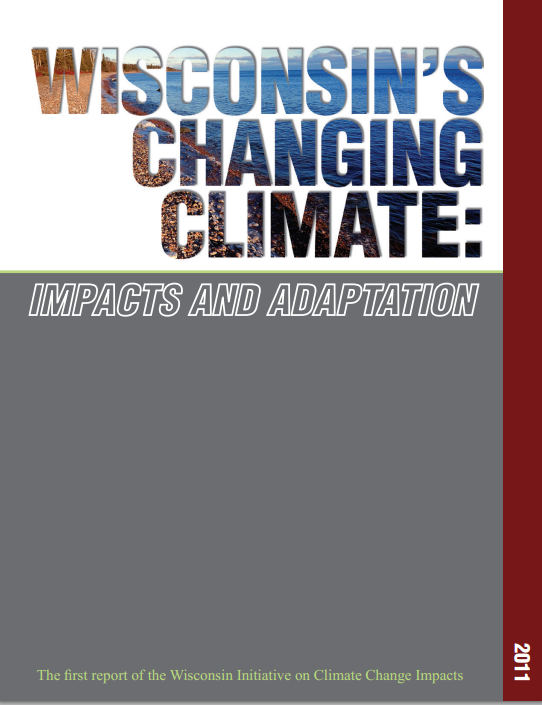 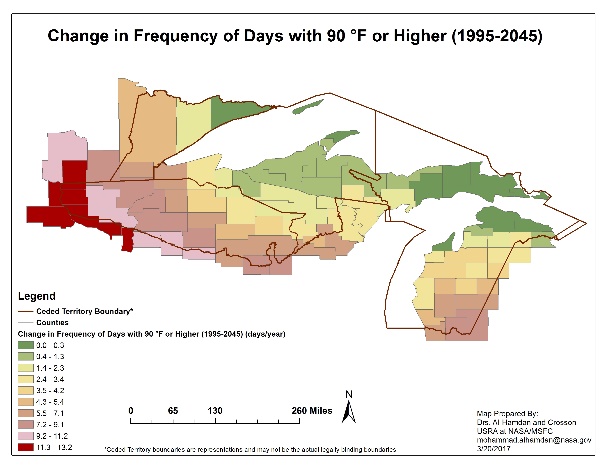 Historic climate data and projections in map formats
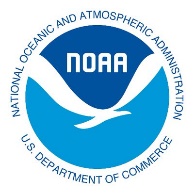 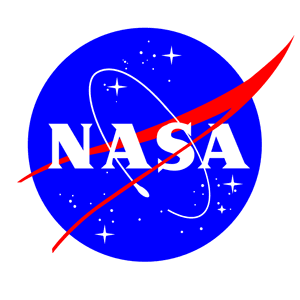 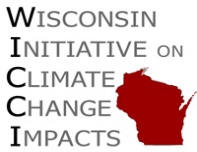 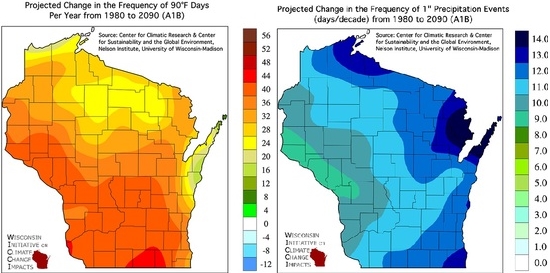 NASA
WICCI
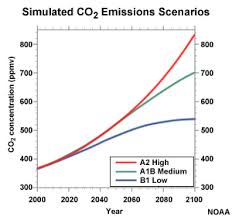 The A1B climate scenario (middle of the road) is used in climate projections unless otherwise stated
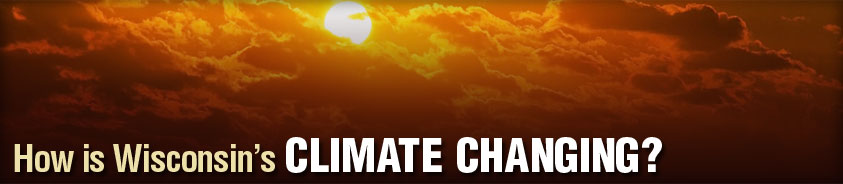 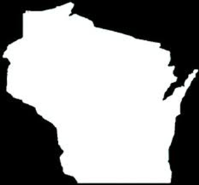 Place-based Evidence- qualitative evidence we can observe
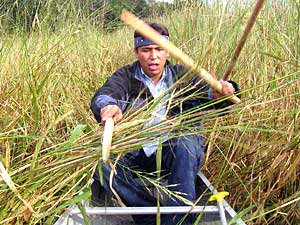 Unprecedented cancellation/disruption of tribal wild rice harvests based on TEK
Ice cover on Lake Superior at Bayfield, Wisconsin has decreased approximately 3 days/decade or 45 days over the past 150 years
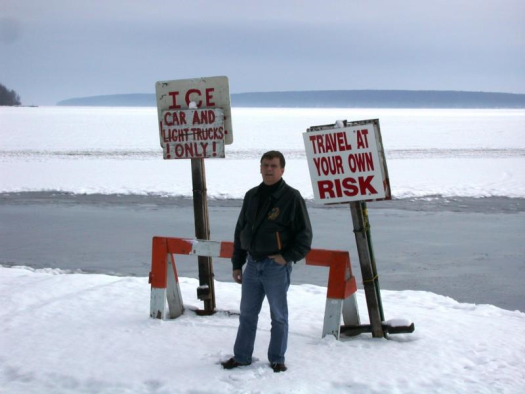 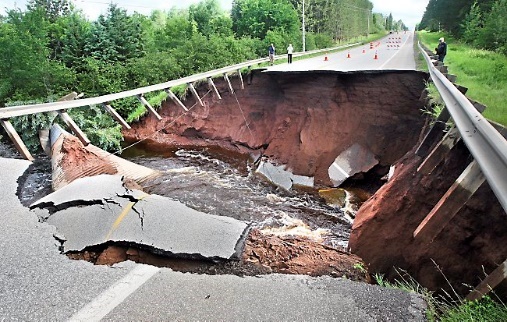 More extreme storm events:  2012, 2014, 2015, 2016, 2018
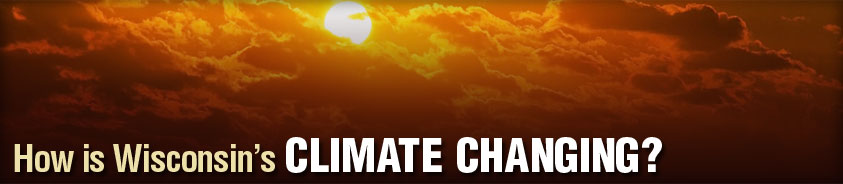 Quantitative evidence… from historic measurements & climate models
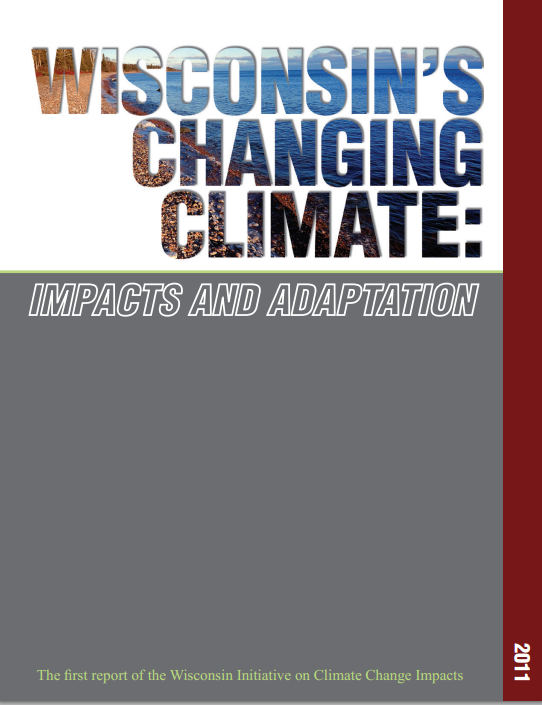 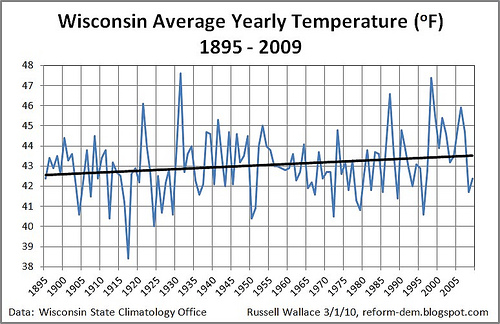 From 1950-2006

 +1ºF over all temperature increase

+2 - 2.5ºF  increase in NW Wisconsin
WHAT’S IN THE FUTURE?
PROJECTIONS (1980-2055)
Based on A1B scenario
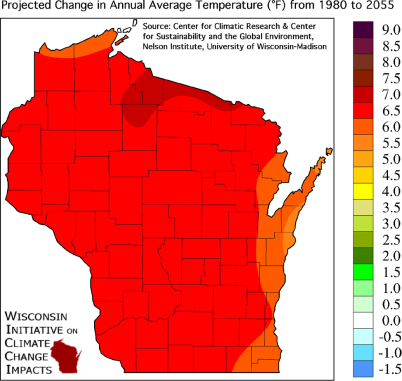 OVERALL WARMING
Change in Average Annual Temps +4-9ºF
WARMER WINTERS
Decrease in Frequency of Cold Nights- 
esp. Northern Wisconsin
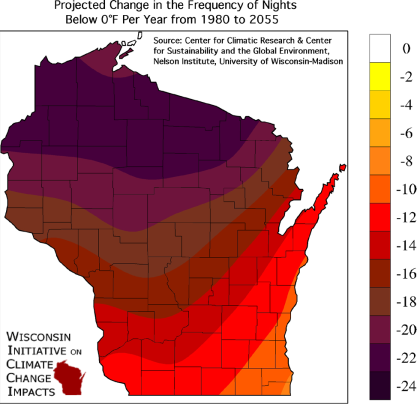 MORE  EXTREME WEATHER
Up to 4.5 inch annual mean increase in precip
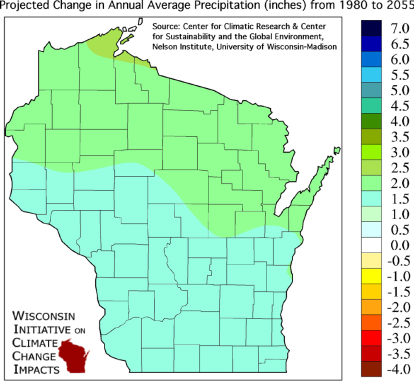 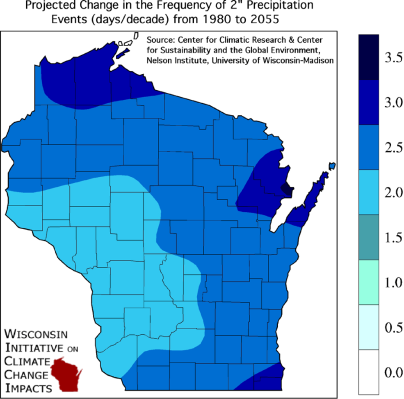 25% increase in the frequency of 2-inch or greater rainfall events
CLIMATE WINNERS & LOSERS
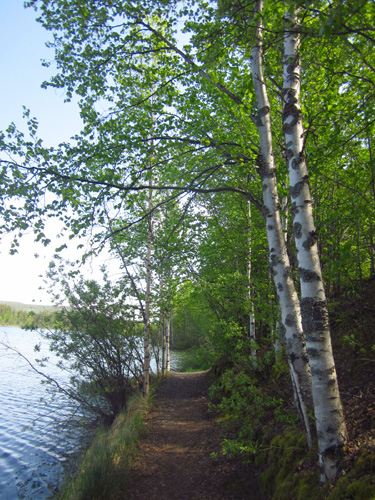 Environmental variables that affect habitat conditions include:

Temperature

Precipitation

Drought

Intense storm events
Change in environmental variables will affect the habitat conditions that plants and animals depend on to thrive and survive

We depend on the sustainability of these species & habitats for 
supporting our cultures and economies
The G-WOW Climate Framework
Cultural/Economic Practice
Species/Habitat
TEK, Place-based and Scientific Evidence
What species or habitat conditions are  needed to 
support this practice?
What changes are you observing in the cultural practice, key species, or the habitat?
A cultural or economic practice you value
How are environmental variables critical to supporting the habitat conditions projected to change based on climate science?  Variables may include: temperature, precipitation, drought,  intense rain/ storms, humidity, etc.
If a species, what habitat conditions does it need to survive and thrive?
Example:  Manoomin (Wild Rice)
TEK, Place-based & Scientific Evidence
Key Species
Cultural Practice
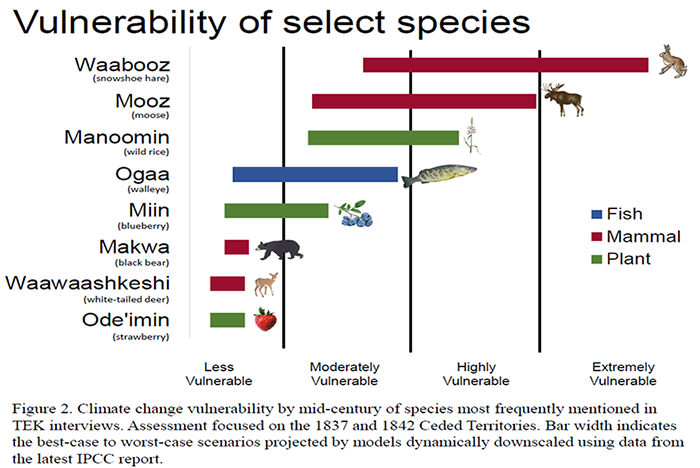 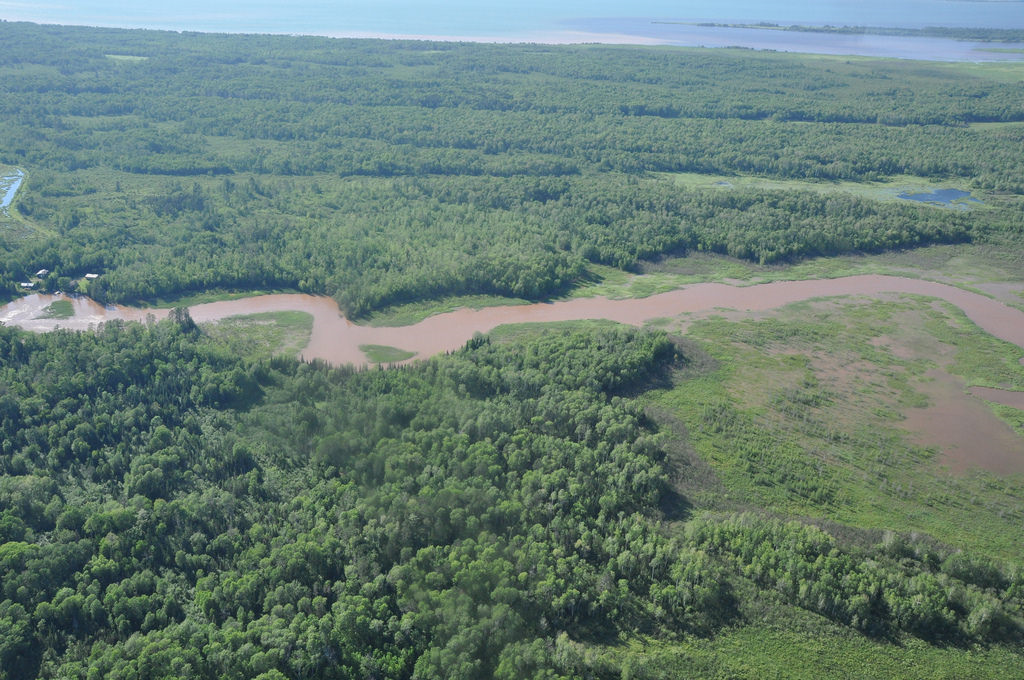 Increased Flooding
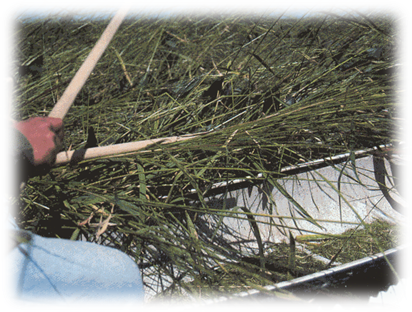 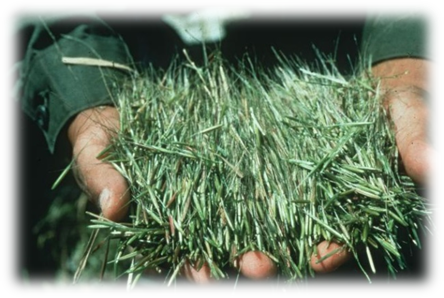 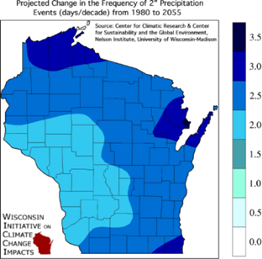 Requires shallow water, moderate water level changes,  cool growing season
How will climate change affect the sustainability of manoomin?
What does this mean for cultural practices that rely on manoomin?
Projected frequency of 2”+ rain events, 
1980-2055
Key Species/Habitat
Place-based and Scientific Evidence
Cultural Practice
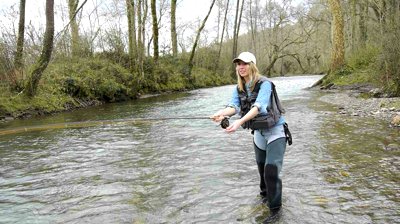 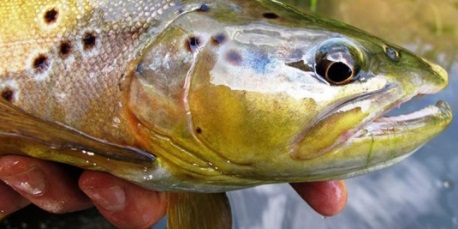 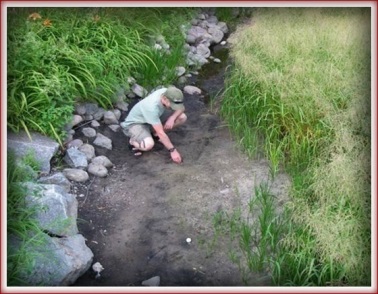 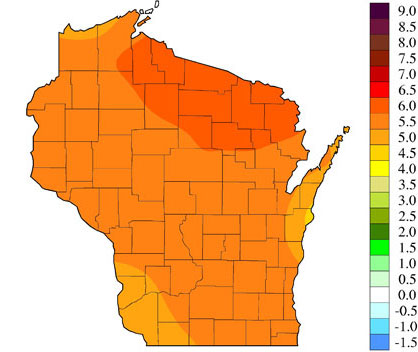 Requires cold water habitats with high oxygen levels
Projected change in Wisconsin’s annual average summer temperatures in ºF, 1980-2055
Climate models predict up to 95% of brook trout habitat across Wisconsin could be lost if the average annual summer air temperature increased just over 5 º F.
Key Species
TEK, Place-based and Scientific Evidence
Cultural Practice
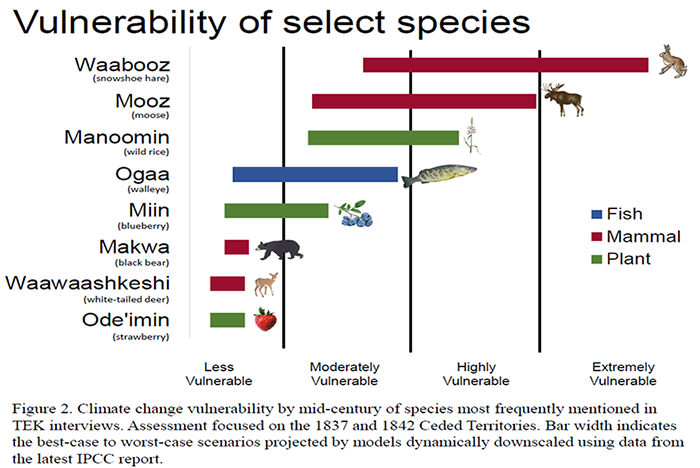 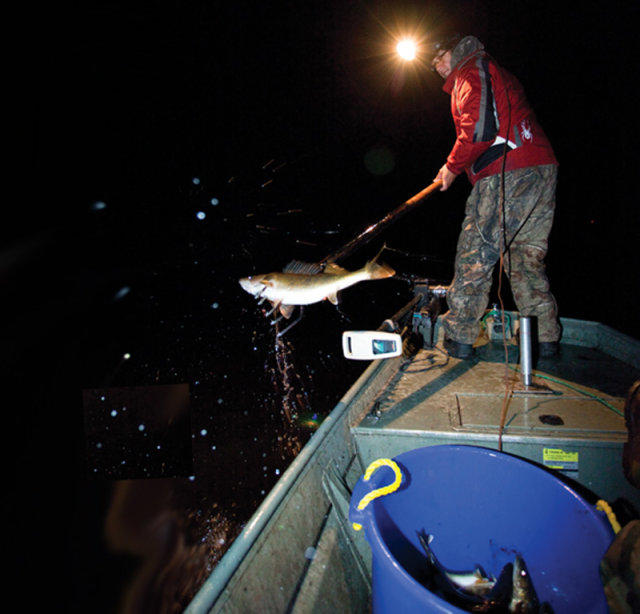 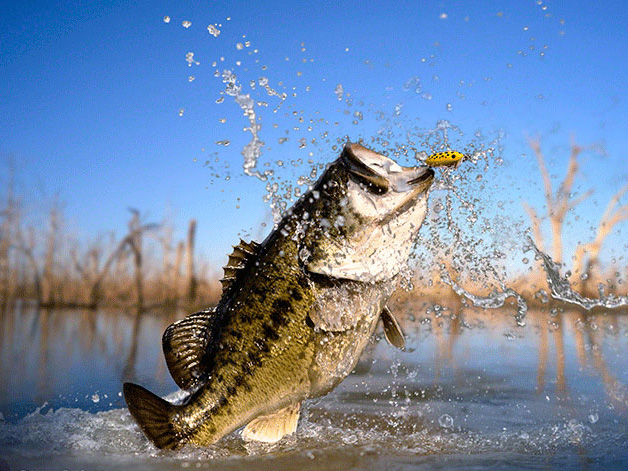 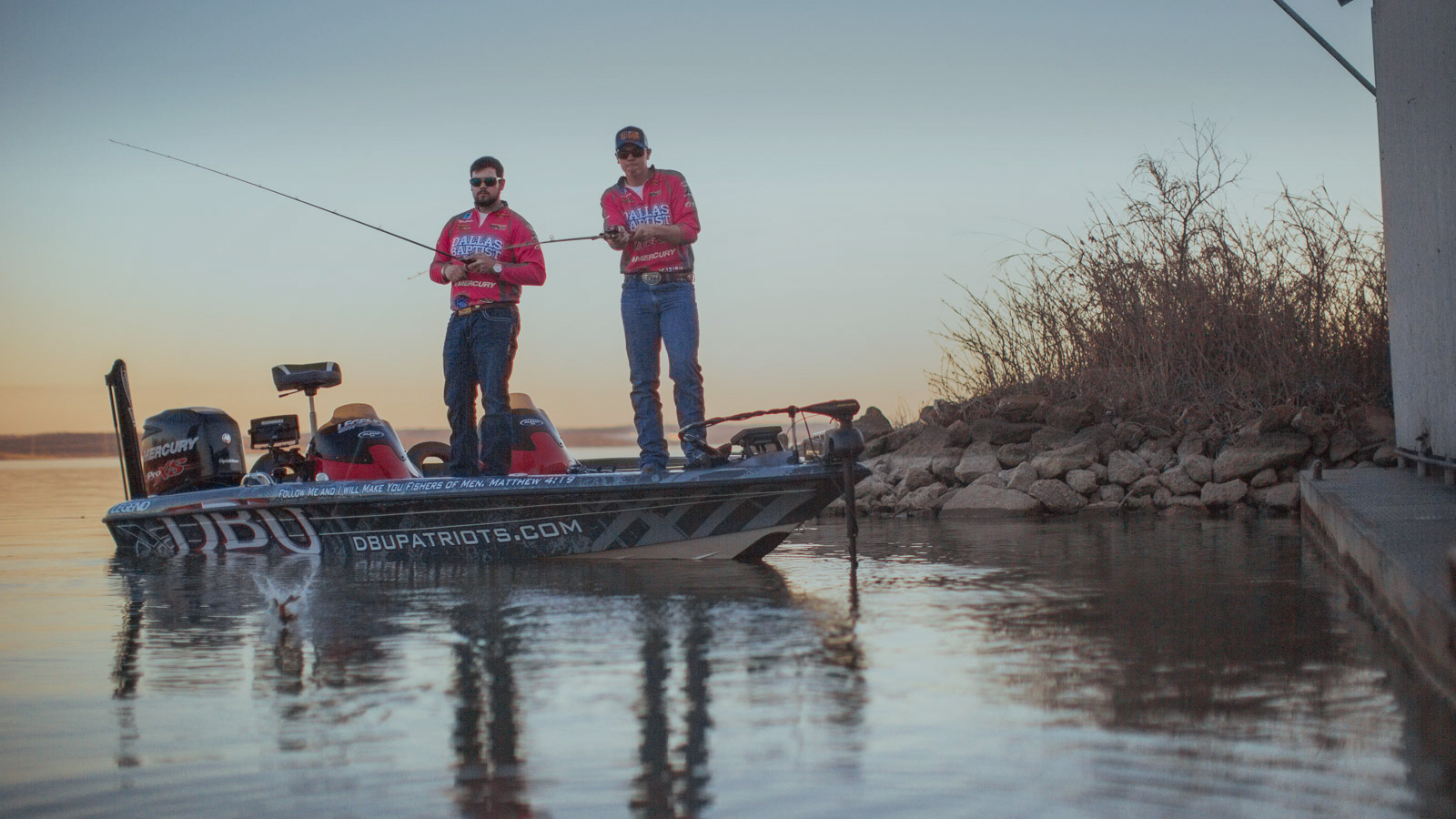 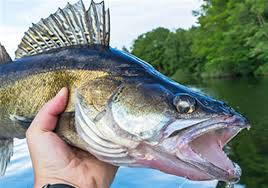 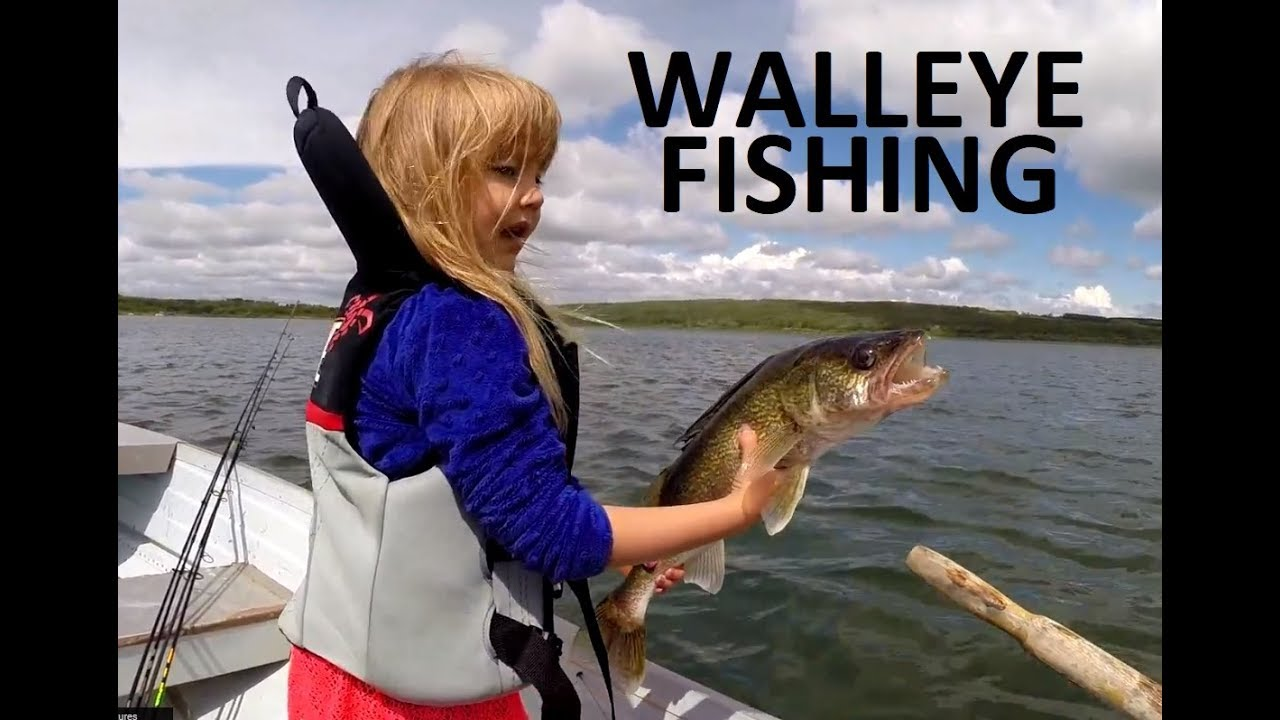 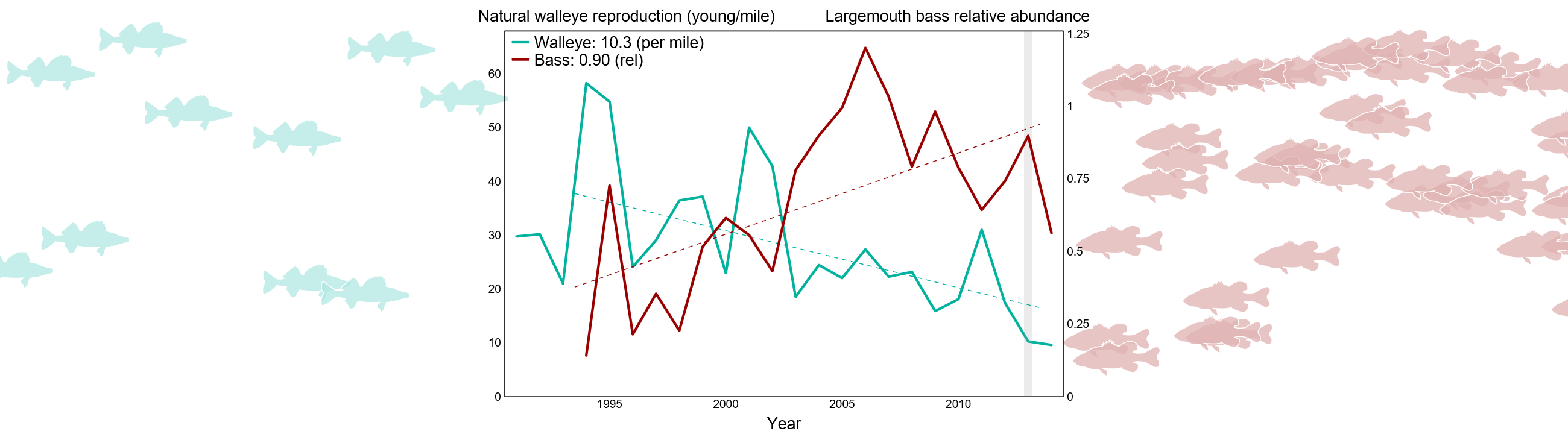 Can thrive in warmer water habitats
Requires cool water habitats
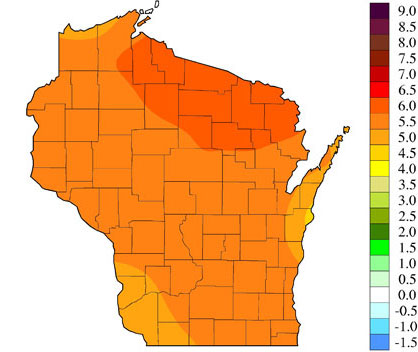 As water temperatures get warmer, many Wisconsin lakes that currently can support natural walleye reproduction are unlikely to continue to have the thermal habitat conditions to do so.
Projected change in Wisconsin’s annual average summer temperatures in ºF, 1980-2055
TEK, Place-based, and Scientific Evidence
Cultural Practice
Key Species
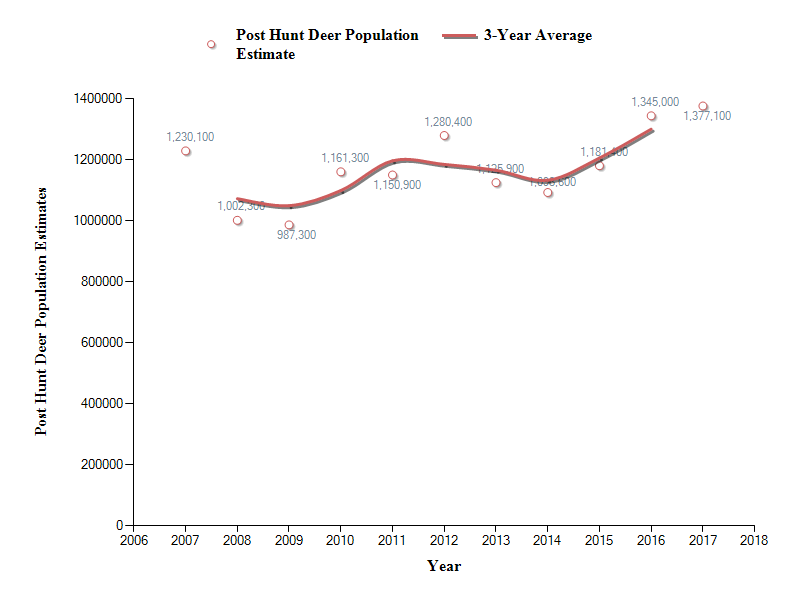 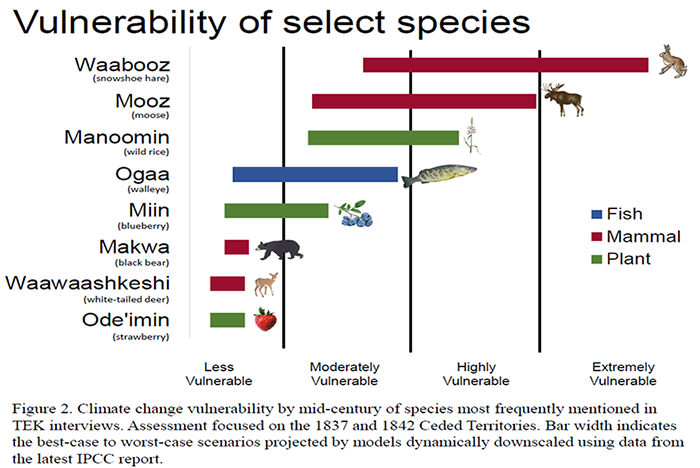 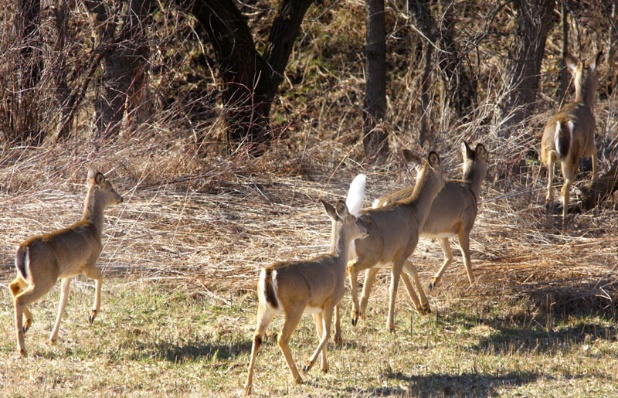 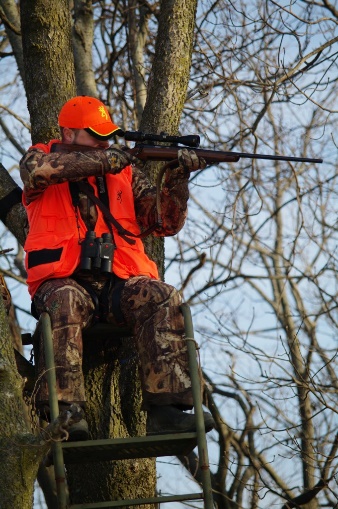 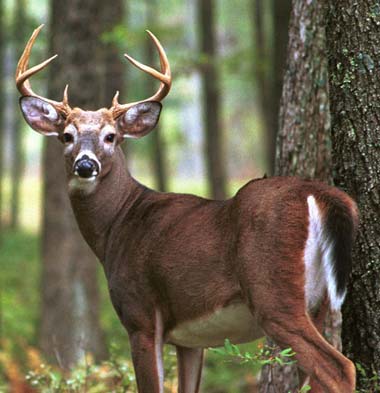 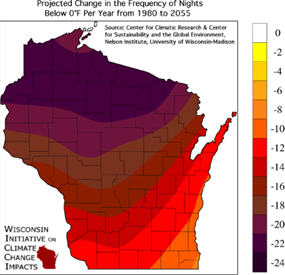 Highly adaptable to a variety of habitat types, need for winter shelter to reduce energy loss
Projected change in frequency of nights below 0 ºF, 1980-2055
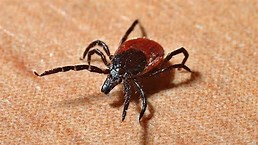 What limiting factors influenced by climate change could  affect Wisconsin’s white tail deer population?
6. The model can be applied to non-consumptive practices
TEK, Place-based and Scientific Evidence
Species
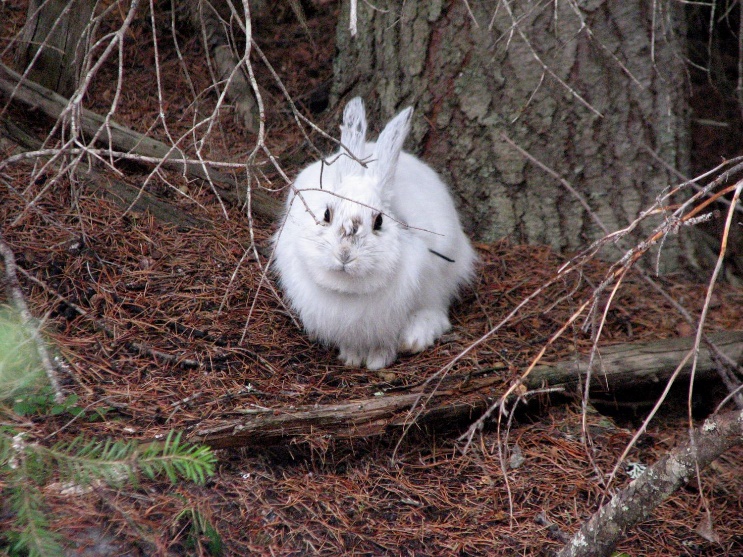 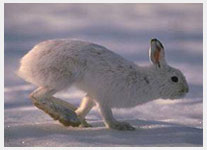 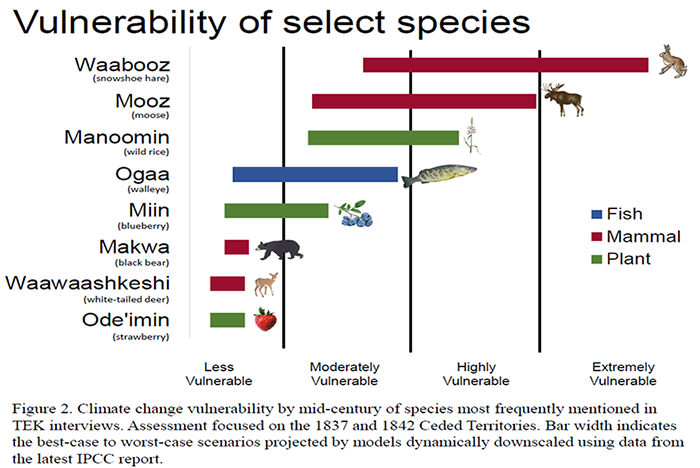 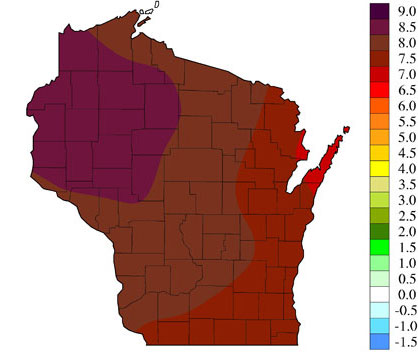 Requires snowy habitats  for winter camouflage
How will climate change affect the 
sustainability of Waabooz  (Snowshoe Hare)  in Wisconsin?
Projected change in Wisconsin’s winter average temperatures in ºF, 1980-2055
Cultural Practice
Place-based and Scientific Evidence
Key Species
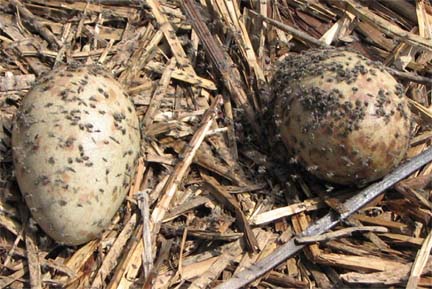 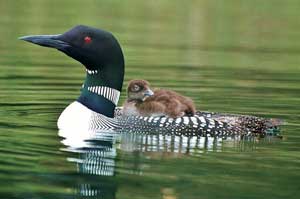 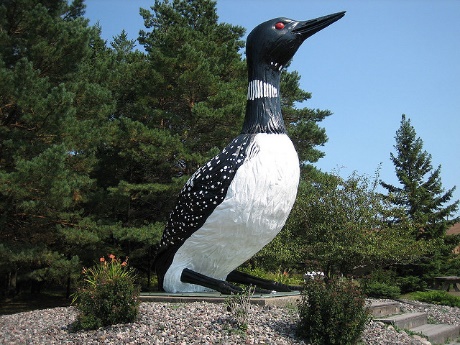 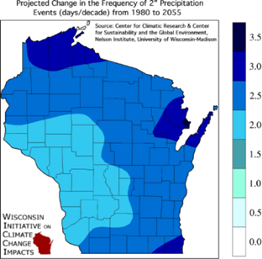 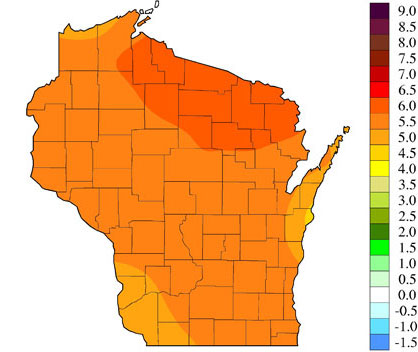 Requires shorelines nesting sites with stable to moderate water level fluctuations. Warm temperatures increase black fly predation on chicks.
Projected Change in Summer Average Temperature (°F) from 1980 to 2055
Projected frequency of 2”+ rain events, 
1980-2055
What is the future for the sustainability of this 
iconic symbol of Wisconsin’s northwoods?
“By 2080, the loon is forecasted to lose 56 percent of its current summer range and 75 percent of its current winter range….it looks all but certain that Minnesota will lose its iconic loons in summer by the end of the century.”- Audubon’s climate model.
7.  The model is transferable to other cultures and locations
Example from South Milwaukee
Key species/habitat
Cultural Practice
Place-based and Scientific Evidence
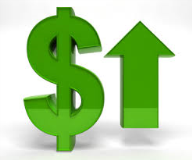 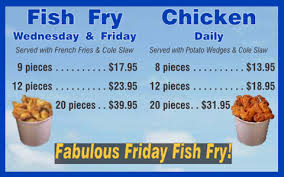 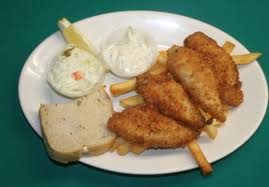 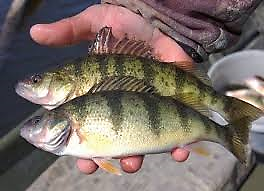 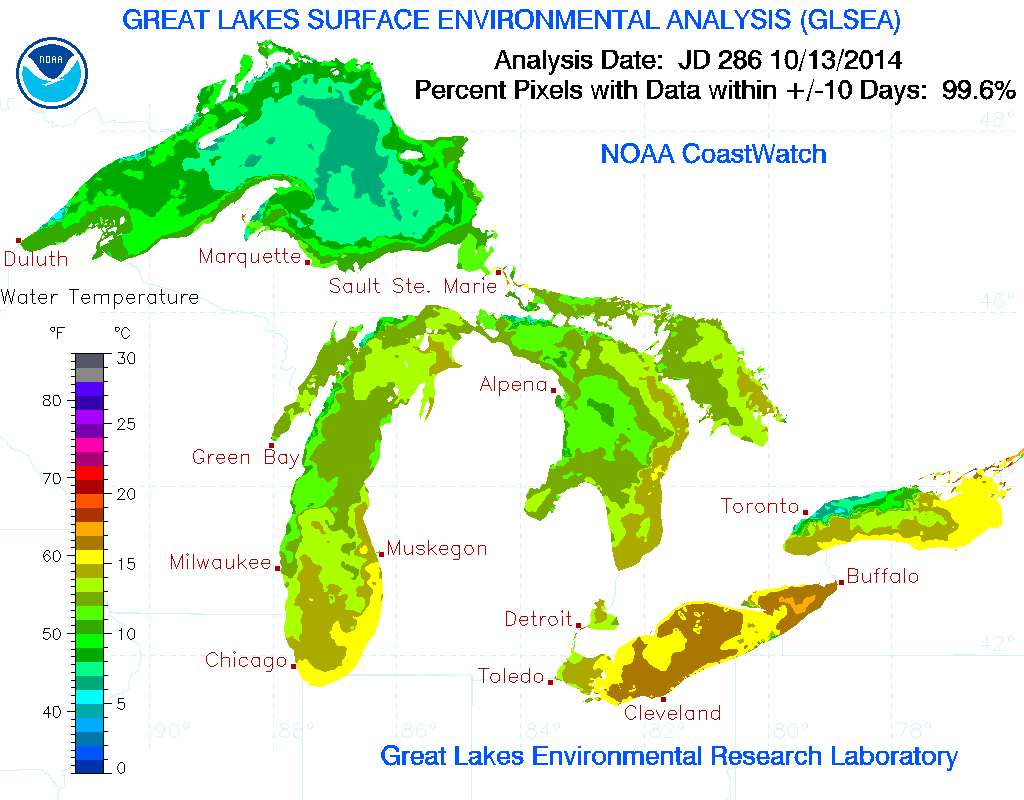 Wisconsin Friday Night Perch Fish Fry
Requires cool water. Warmer water also favors invasives that compete with Yellow Perch
Credit: GLERL. 10/2014
Example from Southern Florida
Example from Southern Florida
Example from Southern Florida
Place-based and Scientific Evidence
Key species/habitat
Cultural Practice
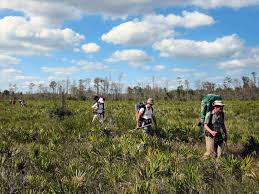 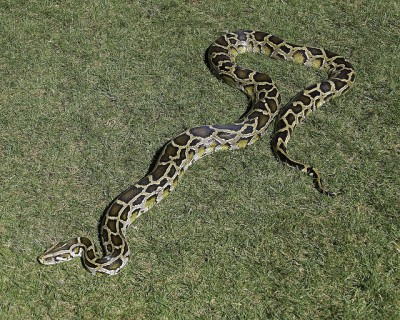 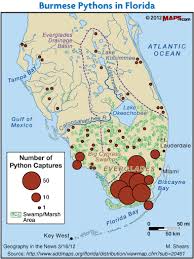 Large circles = 50 or more pythons captured
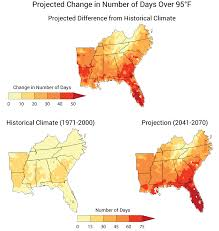 Hiking in the Everglades
Invasive Burmese python:
requires very warm, moist  “tropical” habitats
Increase in 95+-degree day/year, 2041-2070.
What does a changing climate mean for the sustainability of this invasive species?  How could this affect recreation, nature-based tourism economies?
8. The model can be applied to  
“non-species” dependent cultural practice
Place-based and Scientific Evidence
Key “habitat”
Cultural Practice
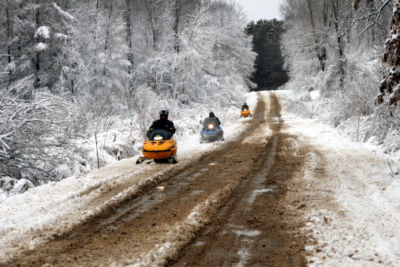 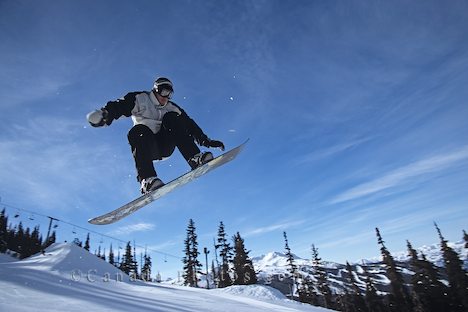 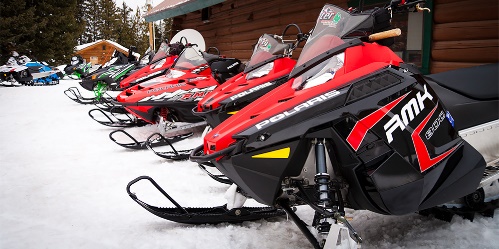 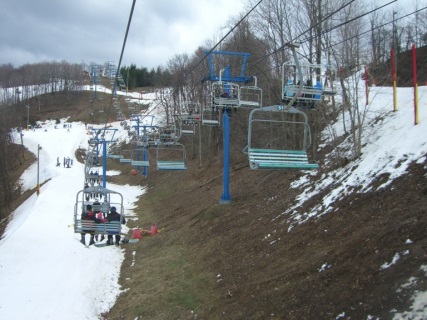 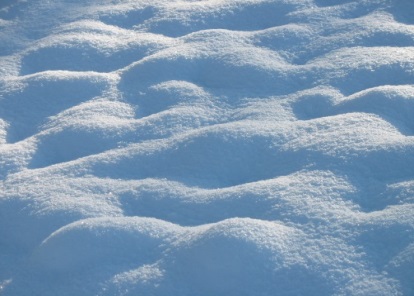 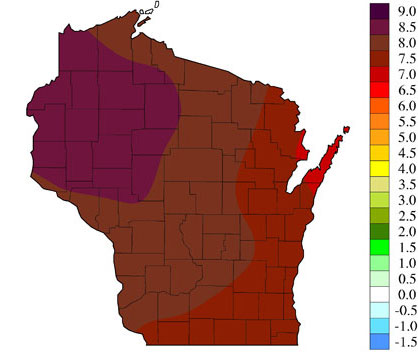 What do these changes mean for species, businesses, and cultural practices that depend on cold  and snow?
Projected change in Wisconsin’s winter average temperatures in ºF, 1980-2055
9.  The model can be applied to economic practices
Key Species/Habitat
Economic Practice
Place-based & Scientific Evidence
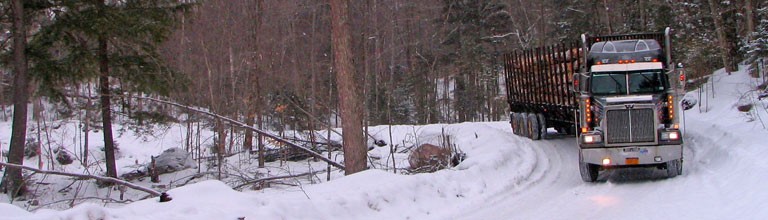 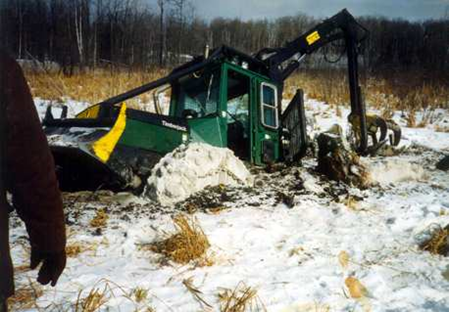 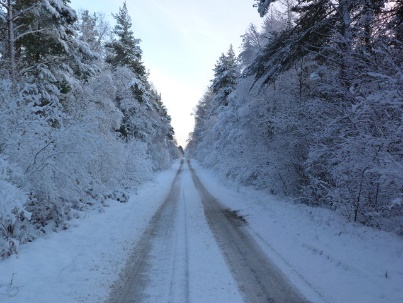 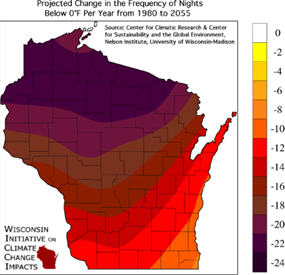 Fewer cold nights =  less frozen ground affecting harvest & transport of logs to market
Projected change in frequency of nights below 0 ºF, 1980-2055
"38 days of frozen ground lost since 1949. That's only 60 years and we've lost ... five weeks, almost six weeks. What does that mean for forest operations?“ 
-Eau Claire, WI Logger From: “Shorter winters chip away at northern logging season”, The Daily Climate, 2013
Place-based & Scientific Evidence
Key Species/Habitat
Economic  Practice
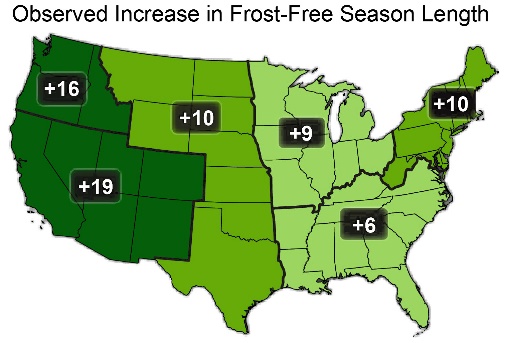 Change in frost-free days 1958-2012 (USDA)
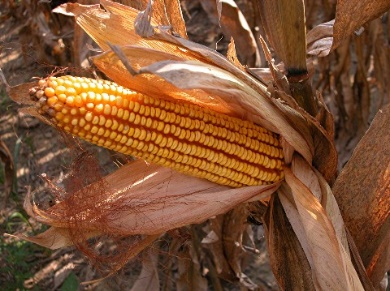 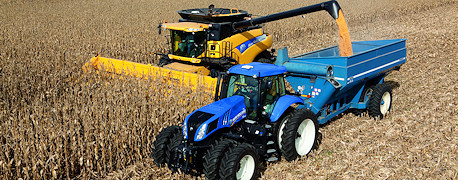 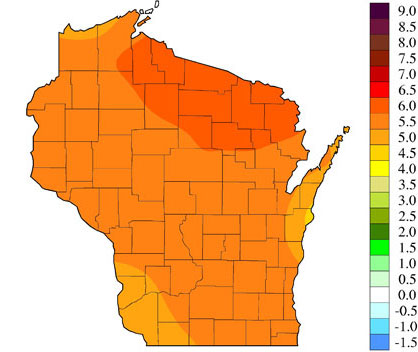 Warm temps, ideal 65-80 degrees F

Ample moisture
Projected Change in Summer Average Temperature (°F) from 1980 to 2055
“Northern Wisconsin agriculture, for example, is likely to benefit from climate change further into the future, due to its more northern location.”- NOAA/ U of Iowa
[Speaker Notes: Not all cultural practices are “losers” if changes in environmental variables (like temperature) favors the sustainability of a species a cultural practice the practice depends on. However, there may be other limiting factors, such as precipitation, that could offset .]
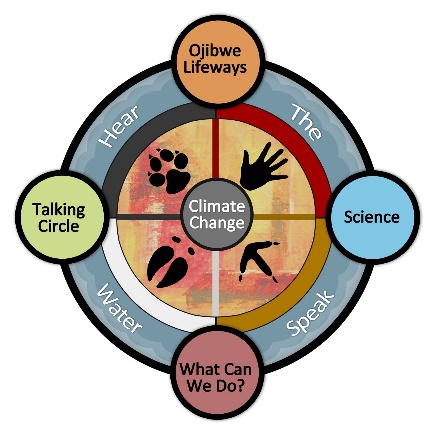 By applying Interpretative Principles, the G-WOW Model 


Links place-based and scientific evidence  

Creates culturally relevant climate change messaging

Is transferrable across different cultures, locations
10. Our real purpose is Provocation
Why Use an Interpretive Model in 
Science Communication?
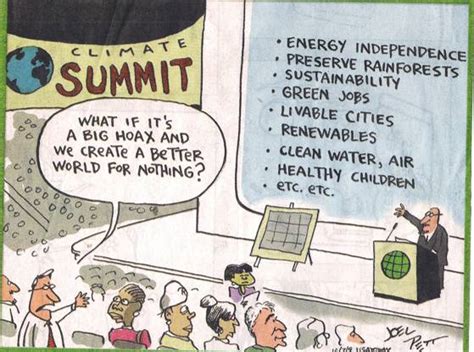 Awareness           Action
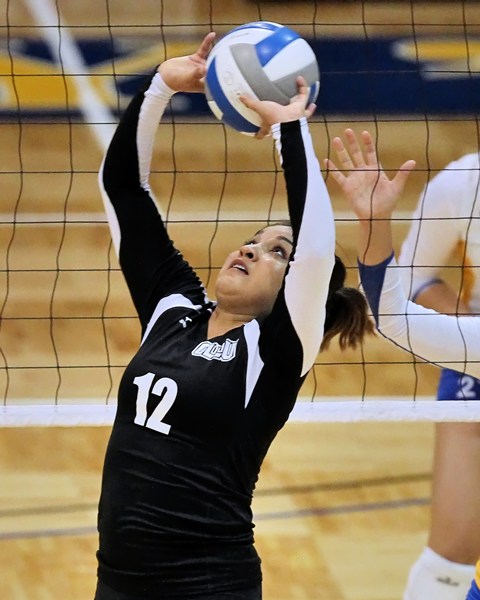 The G-WOW model builds awareness (the set up)….
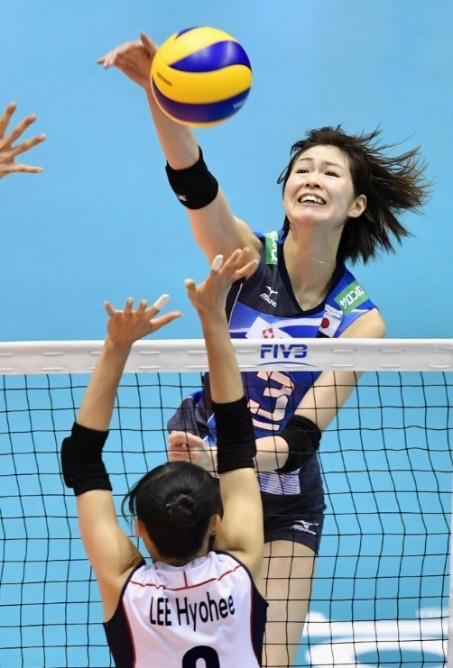 …. for ACTION (the spike)
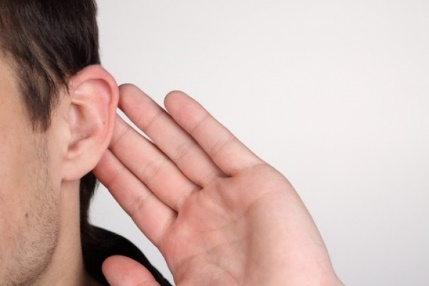 11.  The model offers a culturally relevant way to take climate action– through culturally relevant communication
Use the G-WOW Model…..integrate place-based evidence of climate change that has cultural or economic significance to the audience

Speak to values that resonate with people

Listen observations of others… Tell your climate story

Stress opportunities climate change presents, not just doom

Learn more about effective climate science communication
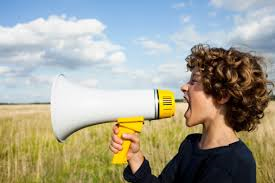 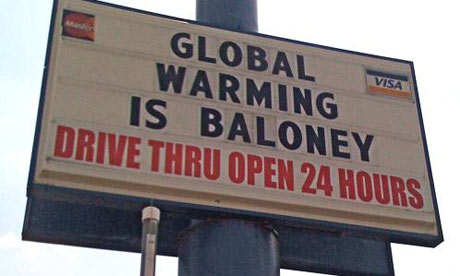 12. Climate Science Communication is Important
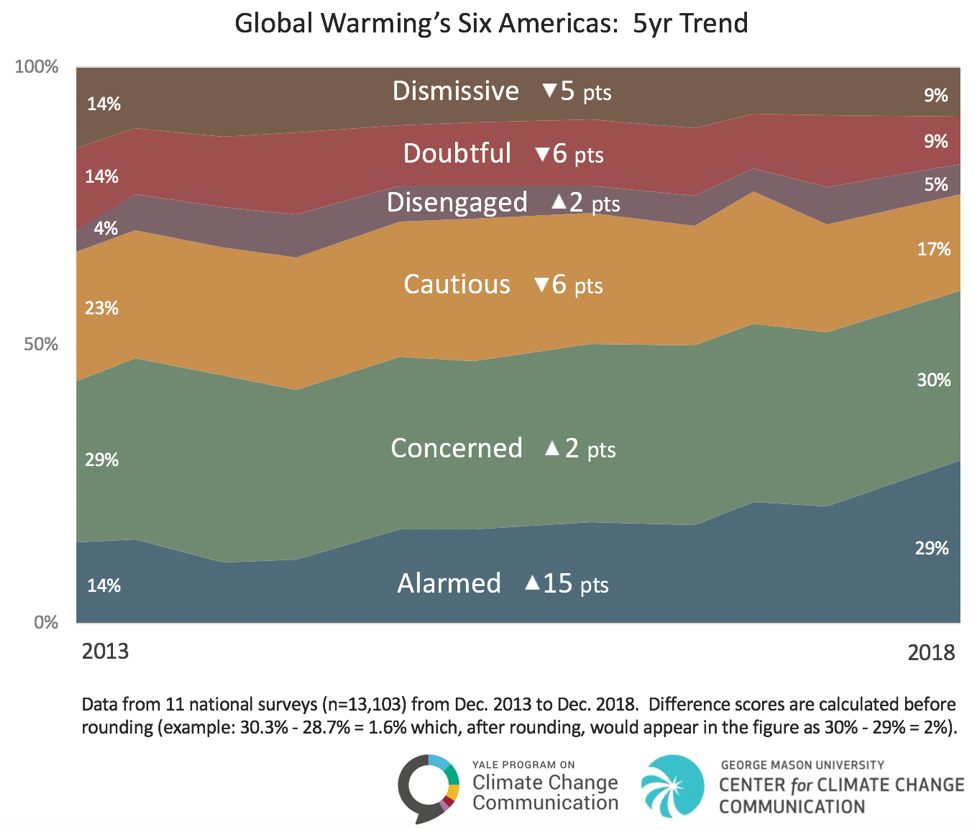 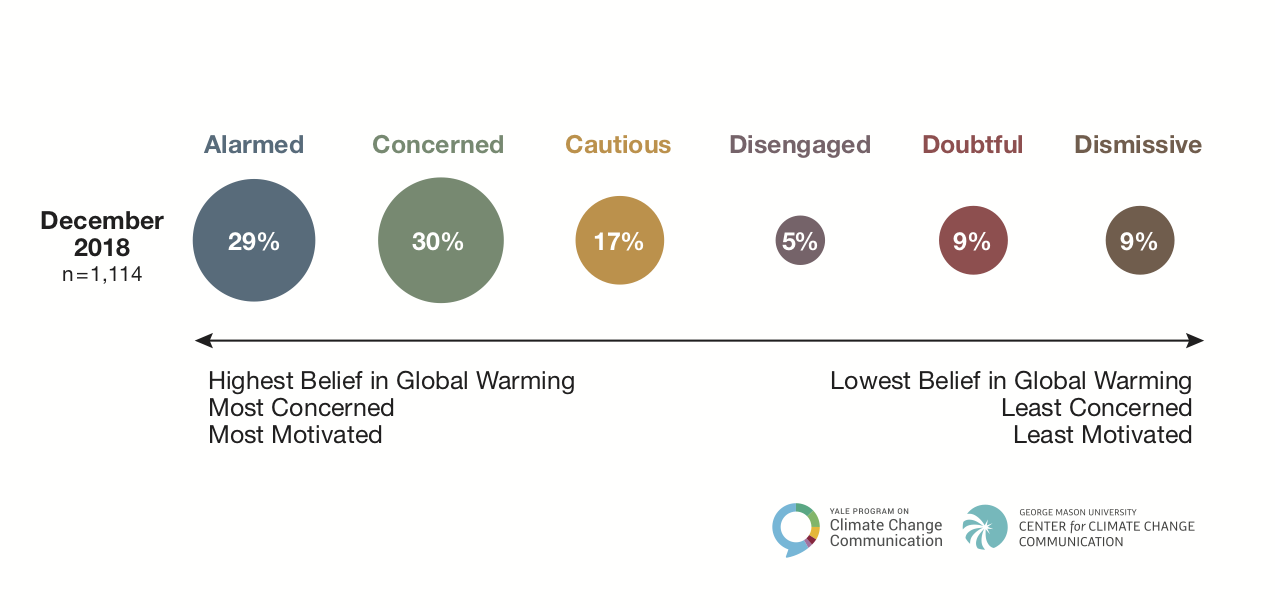 “There is no survey or study showing “consensus” on any of the most important scientific issues in the climate change debate.”
- Heartland Institute-
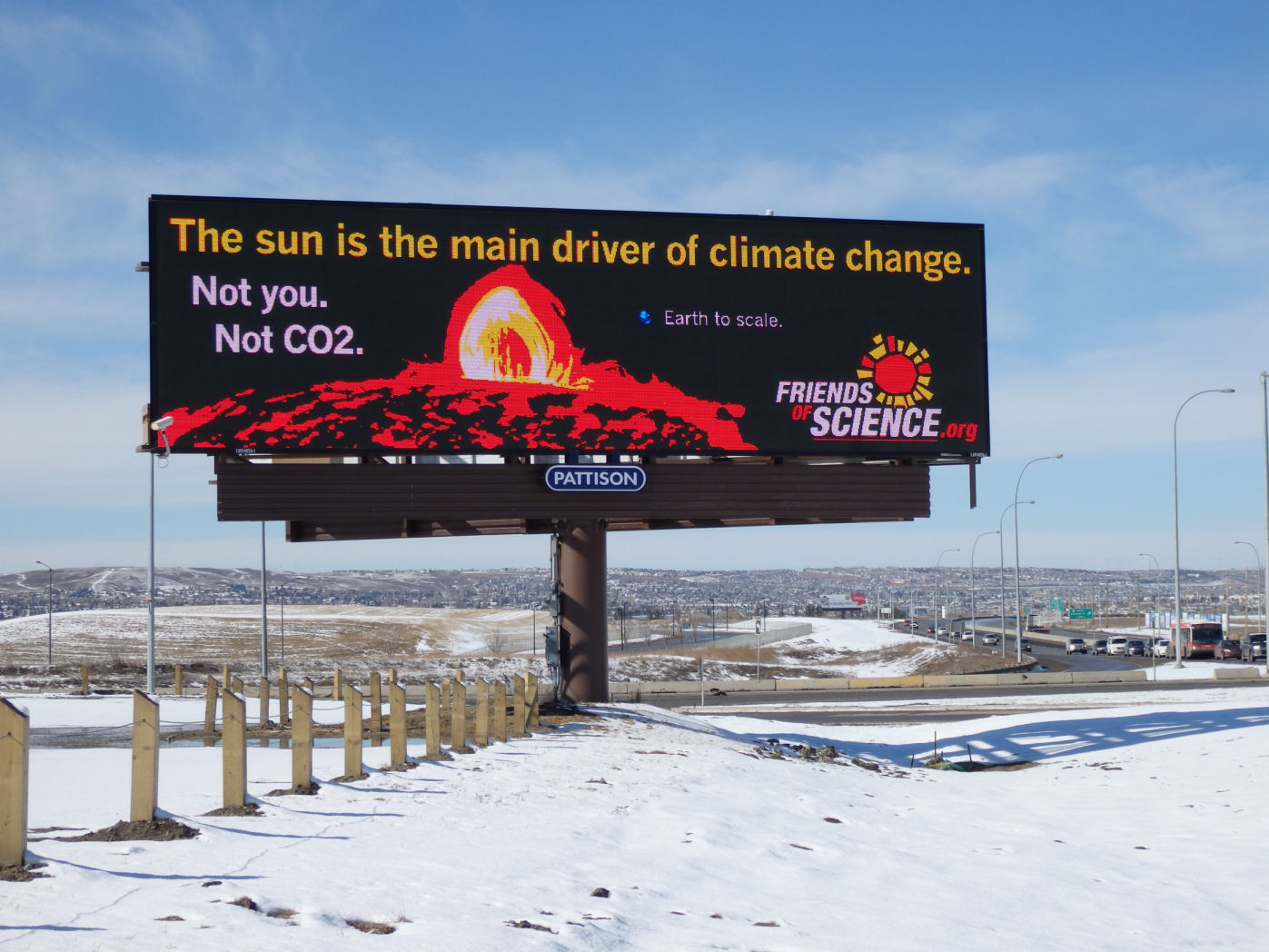 Yale Climate Communication Research 
http://climatecommunication.yale.edu/
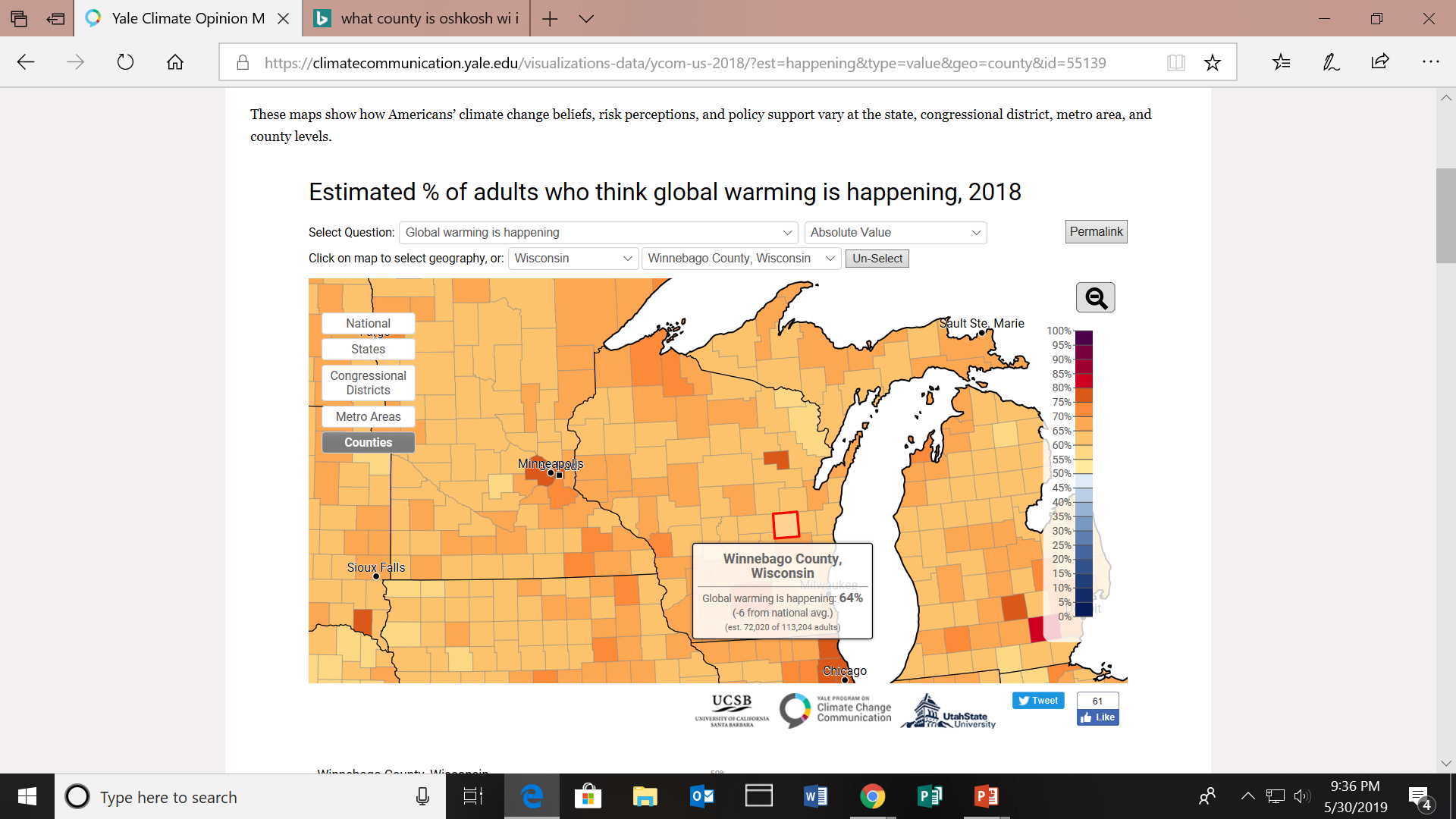 67% of Wisconsin residents think climate change is happening, 
yet only 33% discuss it occasionally with others- Yale Climate Communications, 2018
Is the G-WOW Model Effective for Communicating About Climate?
Based on survey of educators trained in using the G-WOW model 
agree or strongly agree to:

An increase in personal climate literacy and teaching skills

Being more confident in teaching about climate change using the model

The  model is transferable  to  their  student  populations  despite location

All  respondents  use the model  in  some  form
Source:  Patty Carpenter, 2016 UMD Master Degree Thesis:  
“G-WOW Changing Climate, Changing Culture Professional Development's Influence on Classroom Teachers”
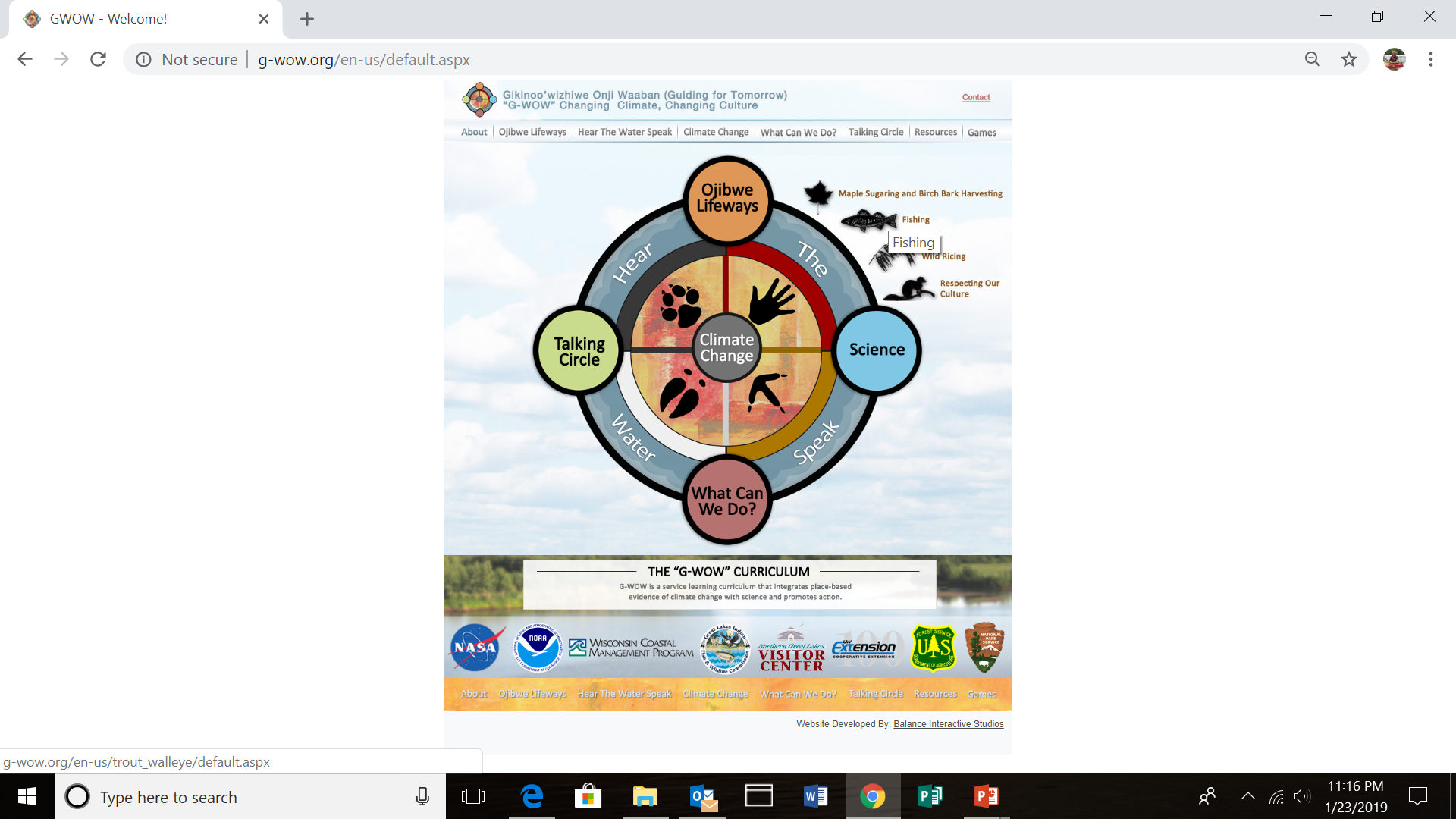 Ojibwe Lifeways
Place-based evidence & TEK of climate impacts seasonal Ojibwe cultural practices and water
Talking Circle
Sharing service learning projects  via an interactive blog
Investigate the Science
Climate research from federal, state, and tribal sources
What Can We Do?
Taking action through climate service learning projects
Online G-WOW Resources
www.g-wow.org
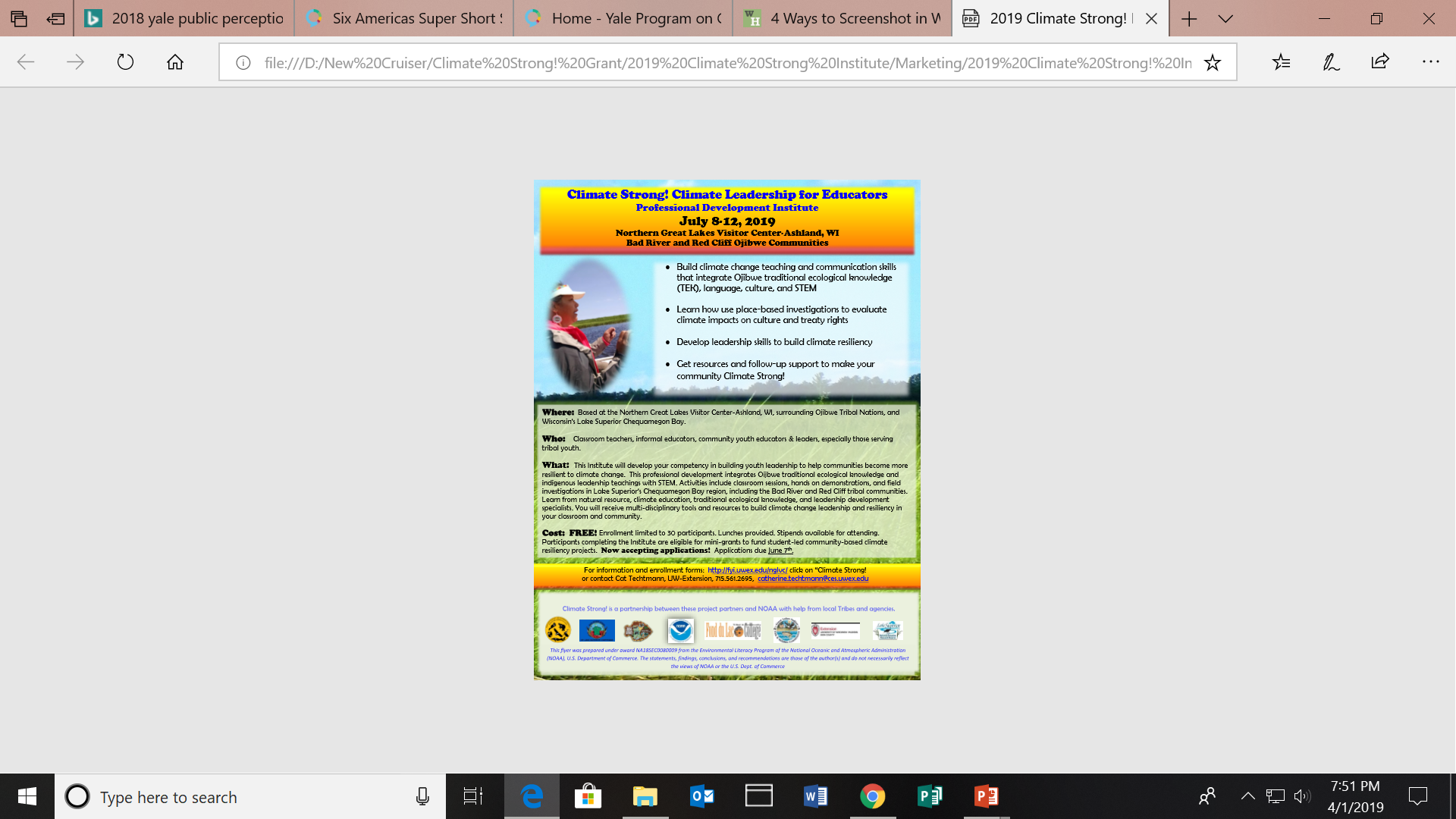 Learn More
July 8-12, 2019:  Climate Strong! Educator Professional Development Institute

Location: Northern Great Lakes Visitor Center-Ashland, WI; the Apostle Island National Lakeshore, and Lake Superior Ojibwe tribal communities 

https://fyi.extension.wisc.edu/nglvc/climate-strong/
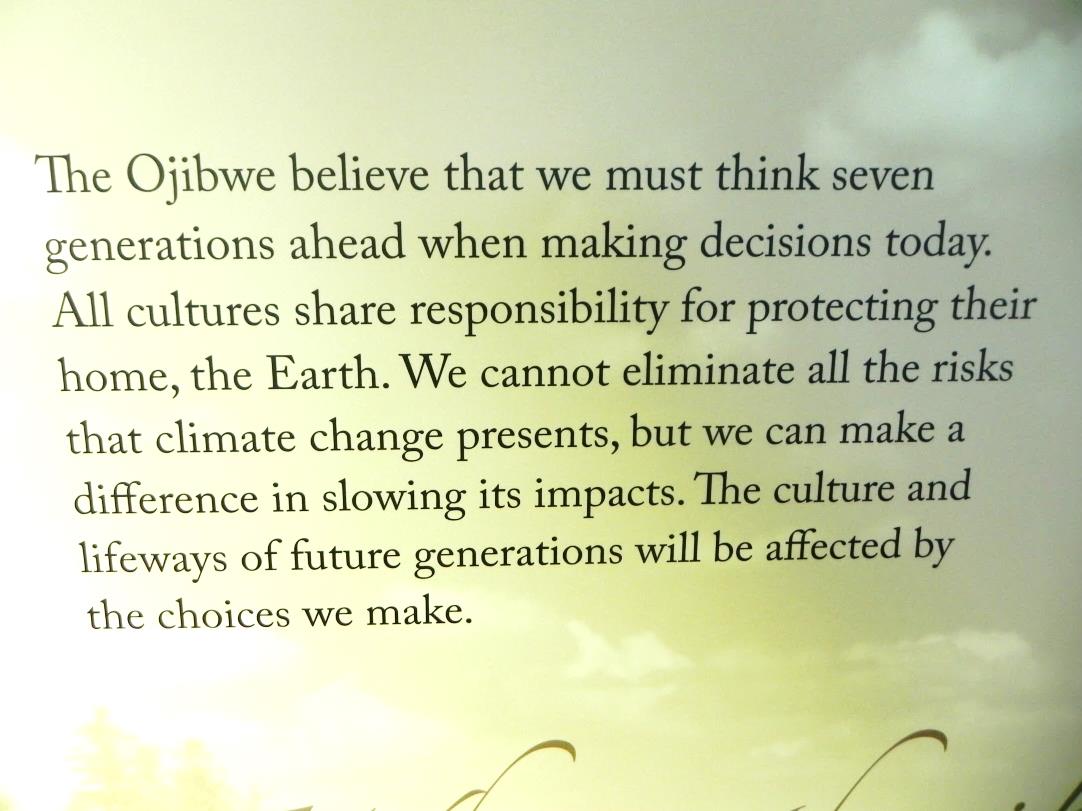 Joe Rose, Bad River Tribal Elder
We invite you to use the G-WOW model to increase climate change awareness & action based on the 
unique lifeways of your culture

www.g-wow.org
Miigwech ! (Thank you)
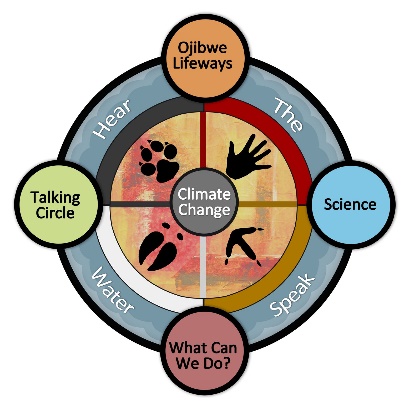 For more information, please contact
Cathy Techtmann-Environmental Outreach State Specialist
University of Wisconsin-Extension
715.561.2695

catherine.techtmann@ces.uwex.edu
http://fyi.uwex.edu/nglvc/
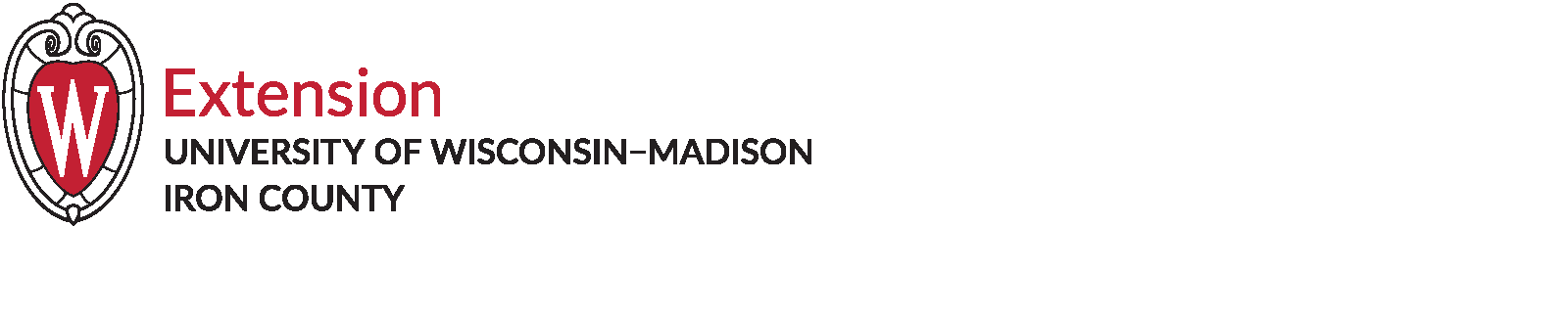 Communicating about Climate Using the G-WOW Model: Wild Ricing
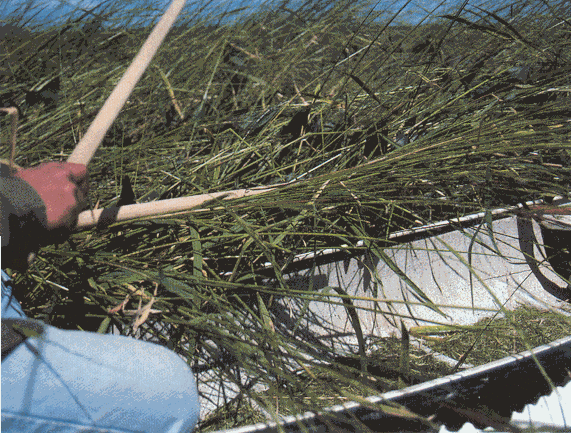 Wild rice harvesting is important to the Lake Superior Ojibwe people for subsistence, spiritual, and ceremonial purposes
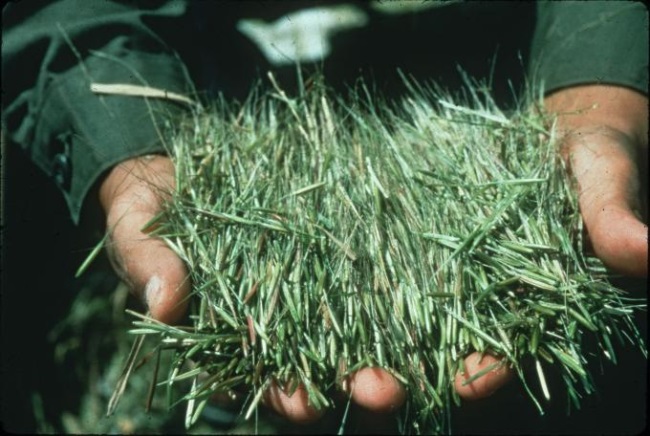 Wild rice harvesting depends on the sustainability of manoomin (wild rice)
The sustainability of manoomin depends on habitats with

shallow water
moderate water level fluctuations
cool growing season temperatures
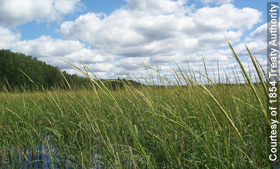 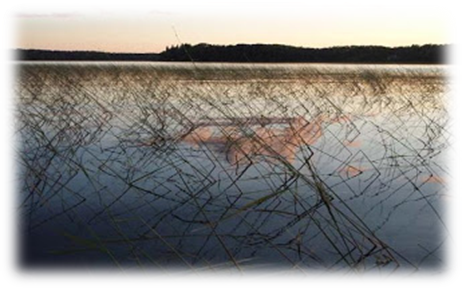 PLACE-BASED QUALITATIVE EVIDENCE

Historic cancellations/disruptions in wild rice harvests 
(2007-2012, 2016, 2018)  based on TEK & place-based evidence
SCIENCE-BASED QUANTITATIVE EVIDENCE: 
Projected change in climate variables affecting habitat conditions for wild rice survival
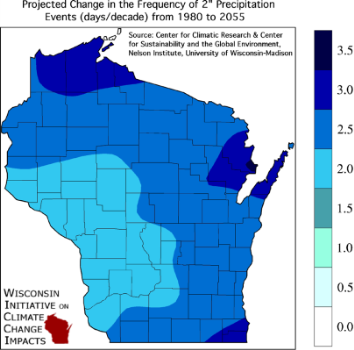 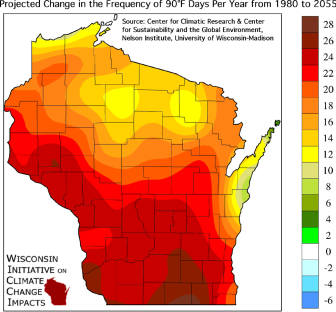 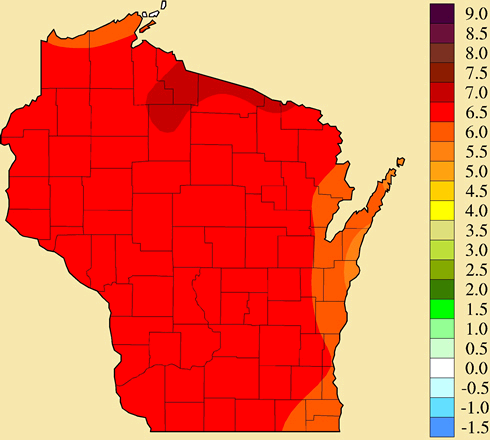 DROUGHT
GUSHERS
HEAT
Annual average temperatures in ºF,
Change in frequency of 2” + precip
Frequency of 90-degree days
Projected changes in climate variables 1980-2055 (A1B scenario)
Phenological Evidence in Wisconsin 
during the past 60 Years…
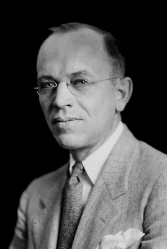 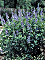 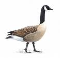 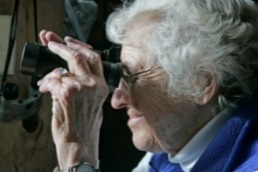 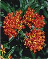 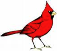 Nina Leopold
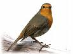 Aldo Leopold
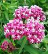 From 1950-2014, on average spring has occurred 12 days sooner than expected, fall has started 12 days later
Growing season lengthened by 5-20 days across the state, 
with greatest change in NW Wisconsin
TEK observations tend to be qualitative… 

observations from a single locale over a very long time period

tend to be from resource users themselves whose harvesting success is dependent on the quality and reliability of their ecological observations
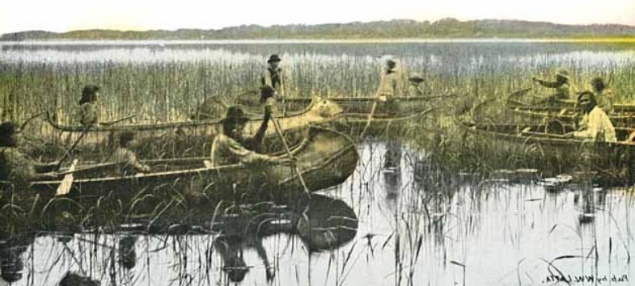 Scientific observations tend to be quantitative… 

made by a small group of professionals 

often synchronic (at one point of time) data or simultaneous observations (many at one point of time) 

from a wide range of sites

frequently lack the long-term perspective of TEK
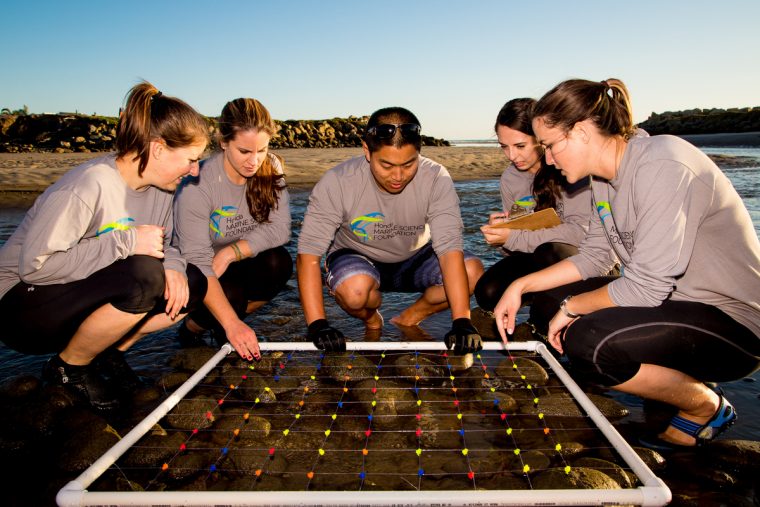 -Robin Kimmerer, Weaving Traditional Ecological Knowledge into Biological Education: A Call to Action, 2002. BioScience 52: 432-438.
Key Species/Habitat
Place-based & Scientific Evidence
Cultural Practice
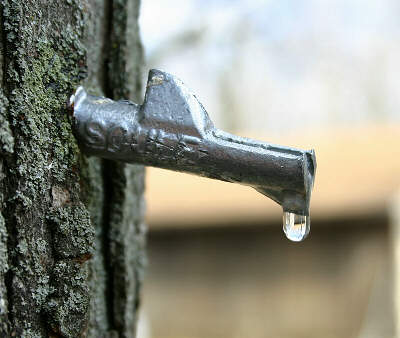 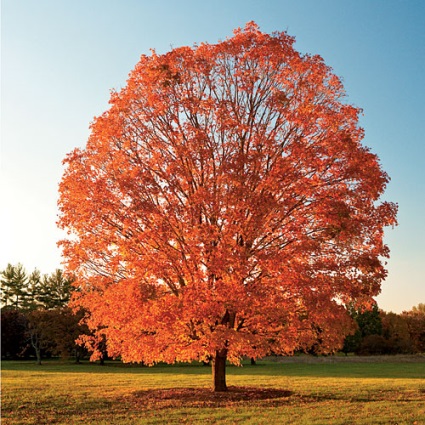 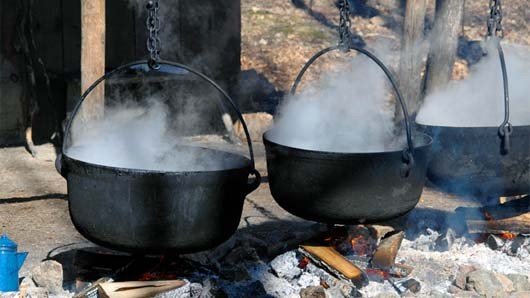 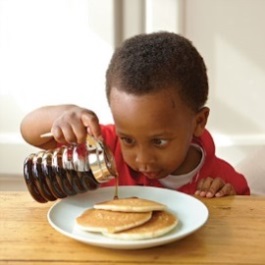 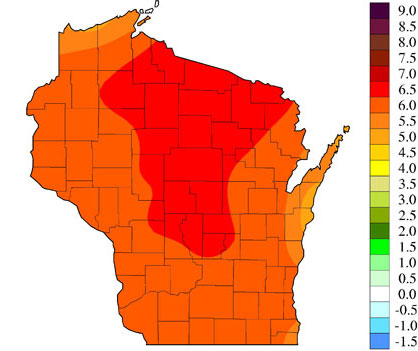 Requires cold spring nights for sap production  and quality
Projected change in Wisconsin’s average Spring temperatures  in ºF, 1980-2055
How could climate change affect the cultural 
and economic practice of maple sugaring?
What About the Polar Vortex?
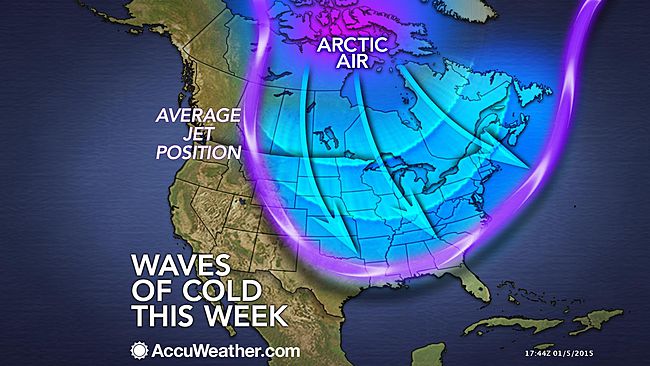 and
2018??
2014, 2015, 2016,
2014
Midwest near-record cold for the Midwest

Alaska warmest  since records began in 1918 

Globally: Hottest year on record

Highest CO2 Level = 398.6 ppm
2015
Record cold & snowfall for eastern cities

Alaska:  record high temps for February

Hottest year on record 


Highest CO2 level =
 400 ppm
2016 
Record cold and snow in Midwest

Alaska: warmest year on record

Hottest year on record


Highest CO2 levels = 409 ppm
2018- 2/2019
Record cold and snowfall in Midwest

Alaska: 2nd warmest year 


4th warmest year on record


Highest CO2 Levels = 
411 ppm  (2/19)
The last four-year (2015–2018) and five-year (2014–2018) periods are the warmest four- and five-year stretches on record for the contiguous U.S.
What About the Polar Vortex?
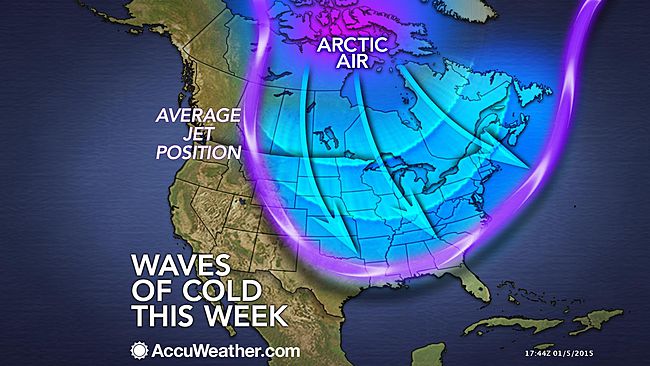 and
2018??
2014, 2015, 2016,
2014
Midwest near-record cold for the Midwest

Alaska warmest  since records began in 1918 

Globally: Hottest year on record

Highest CO2 Level = 398.6 ppm
2015
Record cold & snowfall for eastern cities

Alaska:  record high temps for February

Hottest year on record 


Highest CO2 level =
 400 ppm
2016 
Record cold and snow in Midwest

Alaska: warmest year on record

Hottest year on record


Highest CO2 levels = 409 ppm
2018- 2/2019
Record cold and snowfall in Midwest

Alaska: 2nd warmest year 


4th warmest year on record


Highest CO2 Levels = 
411 ppm  (2/19)
The last four-year (2015–2018) and five-year (2014–2018) periods are the warmest four- and five-year stretches on record for the contiguous U.S.